LIFE Oak Processionary
Midterm conference 05/10/2023, Sittard-Geleen
The Project Team
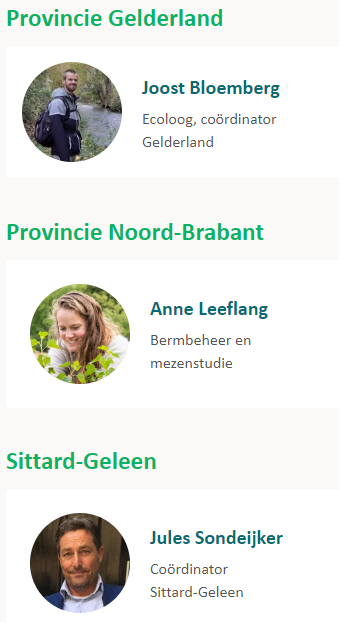 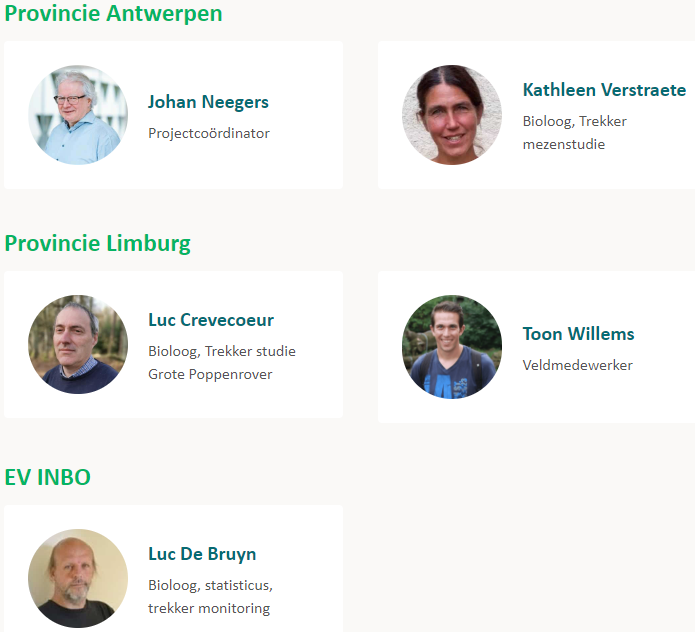 Day Program
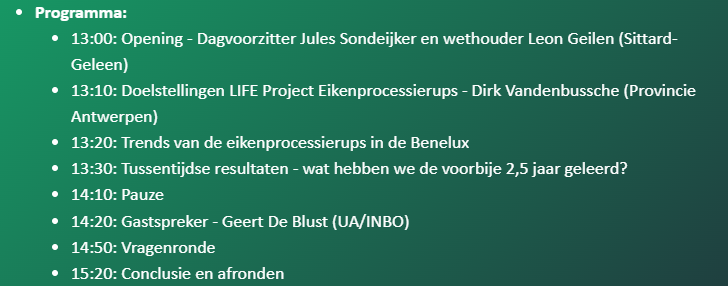 Agenda
Is the Oak Processionary Moth declining?
Ecological control of the Oak Processionary Moth
Tits as natural predators
Road verge management, parasitoid flies and wasps
Common Ivy - An unexpected sidestep
The Forest Caterpillar Hunter, back with a vengeance
Biocide use in Flanders and the Netherlands – on the way to a drastic reduction?
Agenda
Is the Oak Processionary Moth declining?
Ecological control of the Oak Processionary Moth
Tits as natural predators
Road verge management, parasitoid flies and wasps
Common Ivy - an unexpected sidestep
The Forest Caterpillar Hunter, back with a vengeance
Biocide use in Flanders and the Netherlands – on the way to a drastic reduction?
Is the Oak Processionary Moth (OPM) declining????
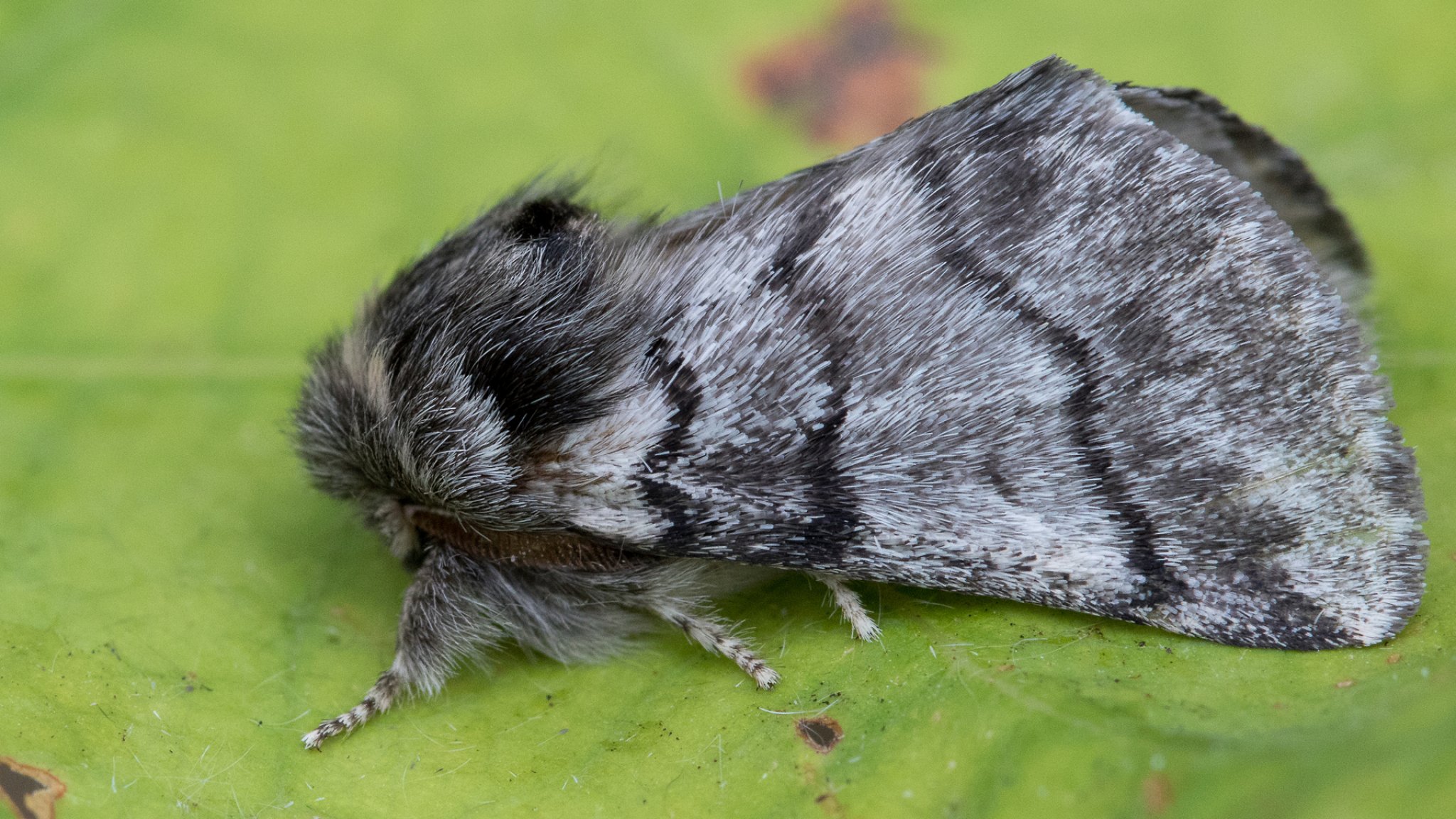 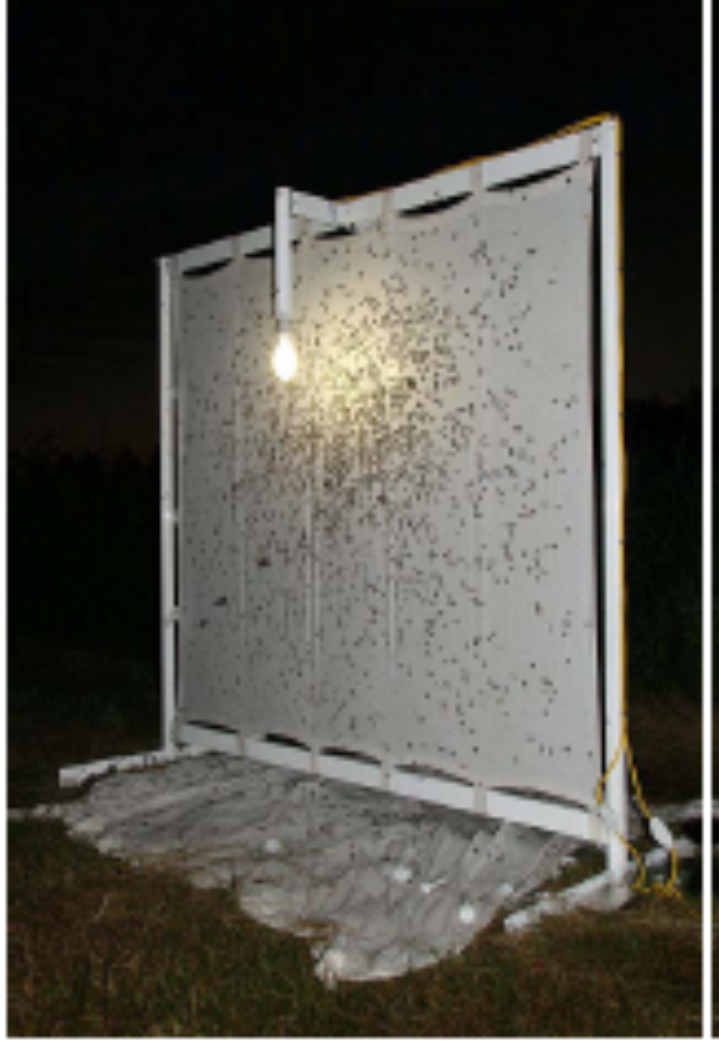 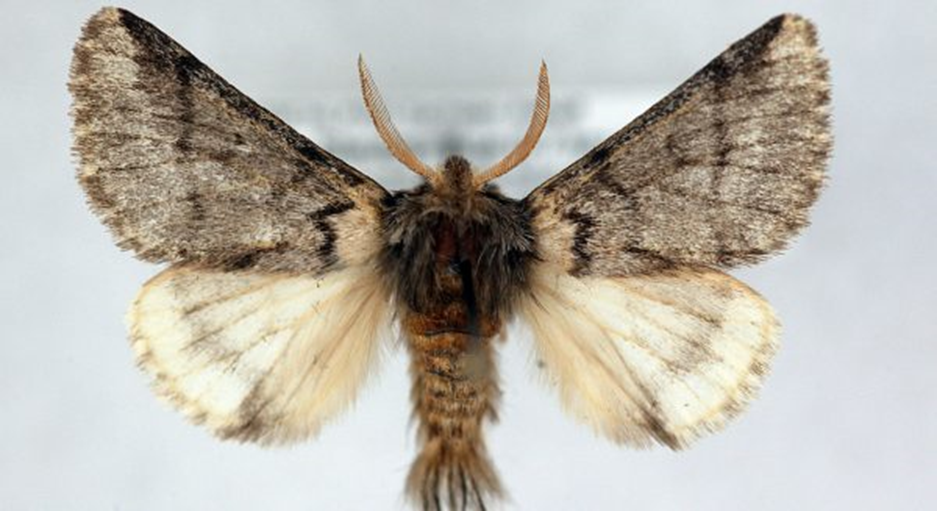 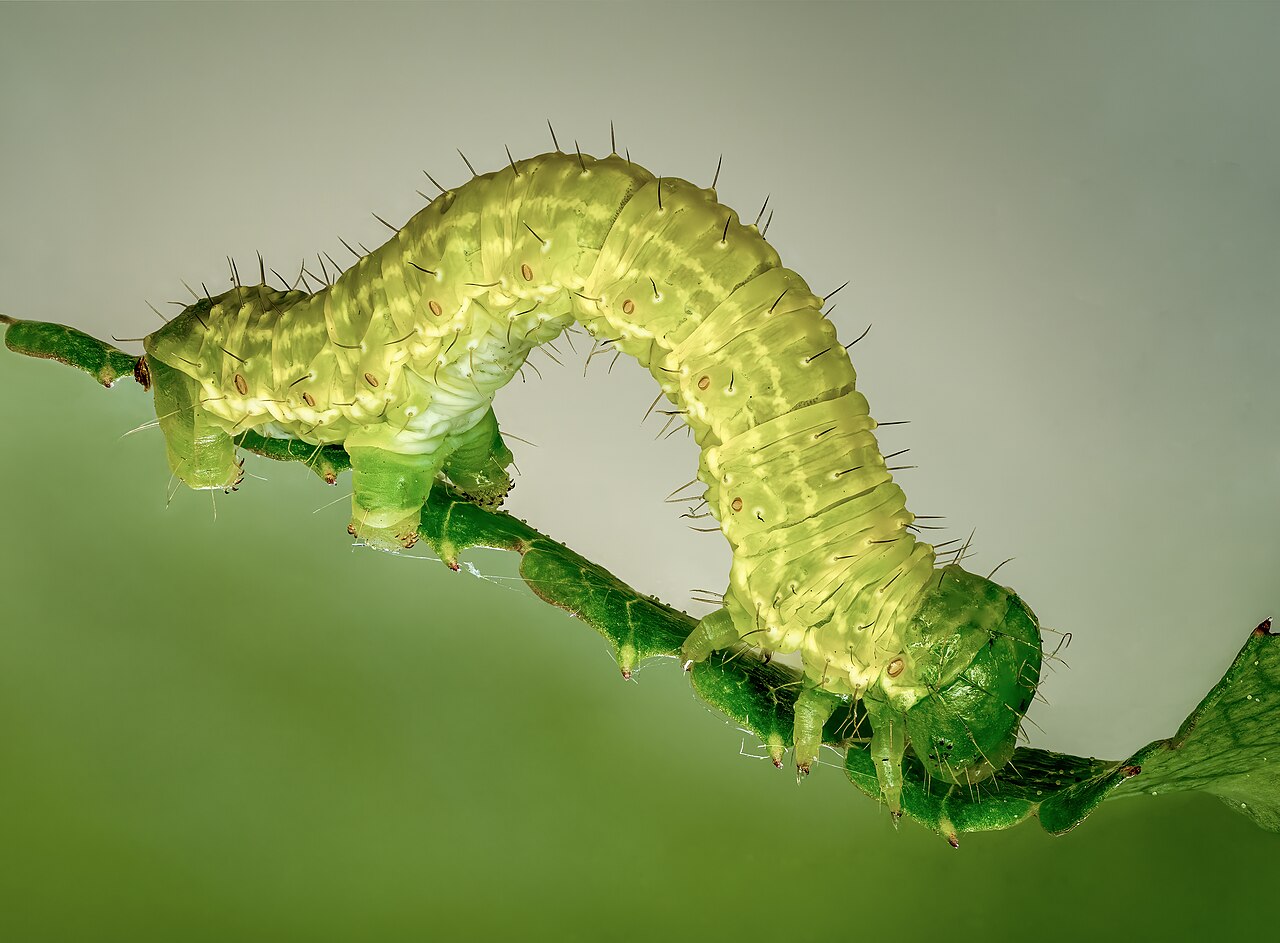 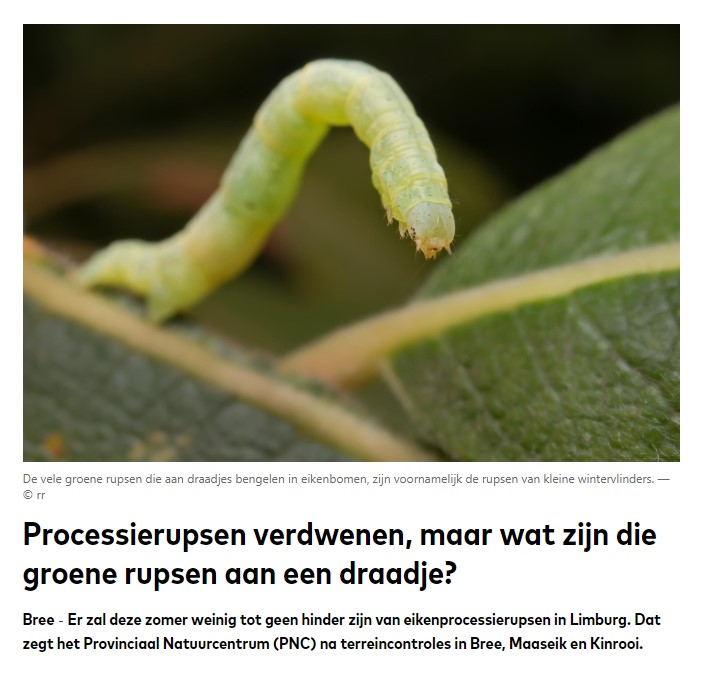 Wikipedia  C Reinhold Möller
Observations in Belgium
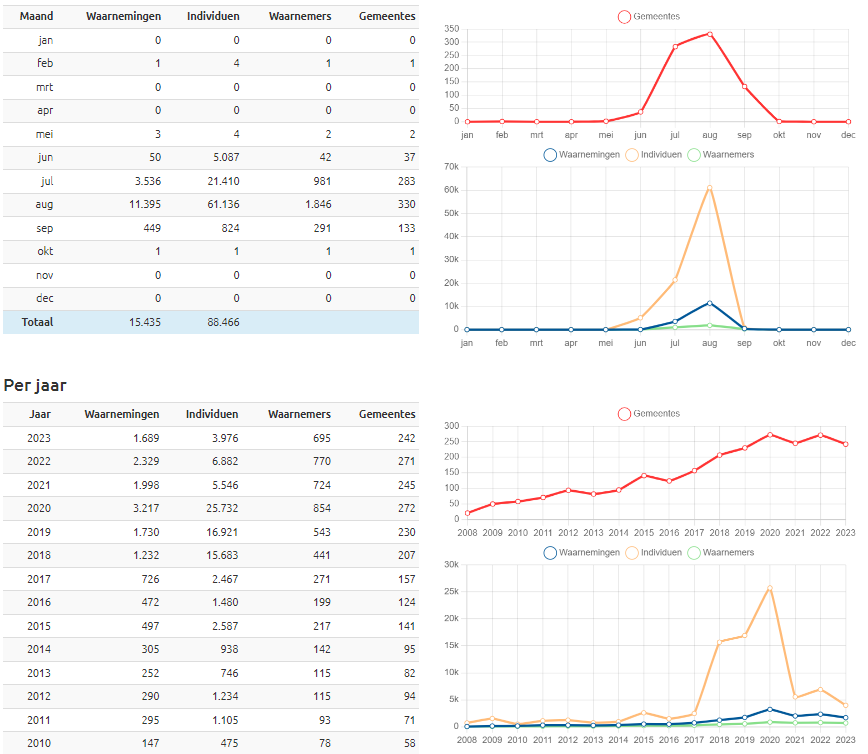 Observations in the Netherlands
Less moths?
2023 records
2022 records
Weert Kettingdijk 50 Roosendaal 15Stokkum  16 

Ellikom 17Kalmthout 35
De Hamert  60Strijbeek  55Winterwijk 30

Bree  35Geel  60
Average numbers per light trap
Nederland
België
2018  8,8
2019 9,5
2020 7,5
2021 2,5
2022 2,5
2023 2,2
2018
2019  6,2
2020 6,0
2021 3,1
2022 2,4
2023 2,1
efährliche Insekten:Ein schlechtes Jahr für den Eichenprozessionsspinner
5. Juni 2023, 10:58 Uhr
Lesezeit: 2 min
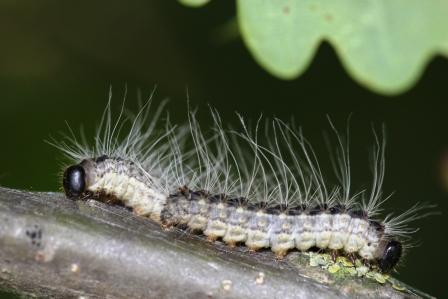 Pine Processionary moth
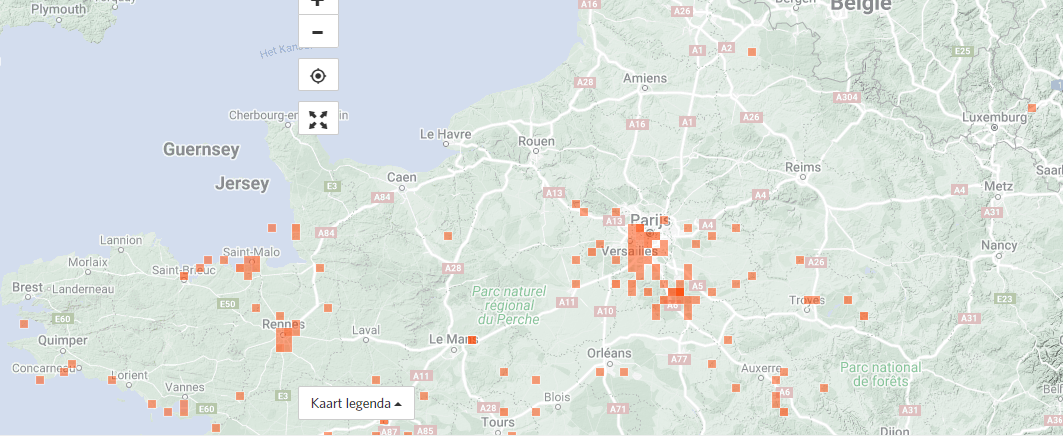 Preliminary Conclusions
2023 is a year with little Oak Processionary Moths

Expectations for 2024 are similar
Agenda
Is the Oak Processionary Moth declining?
Ecological control of the Oak Processionary Moth
Tits as natural predators
Road verge management, parasitoid flies and wasps
Common Ivy - an unexpected sidestep
The Forest Caterpillar Hunter, back with a vengeance
Biocide use in Flanders and the Netherlands – on the way to a drastic reduction?
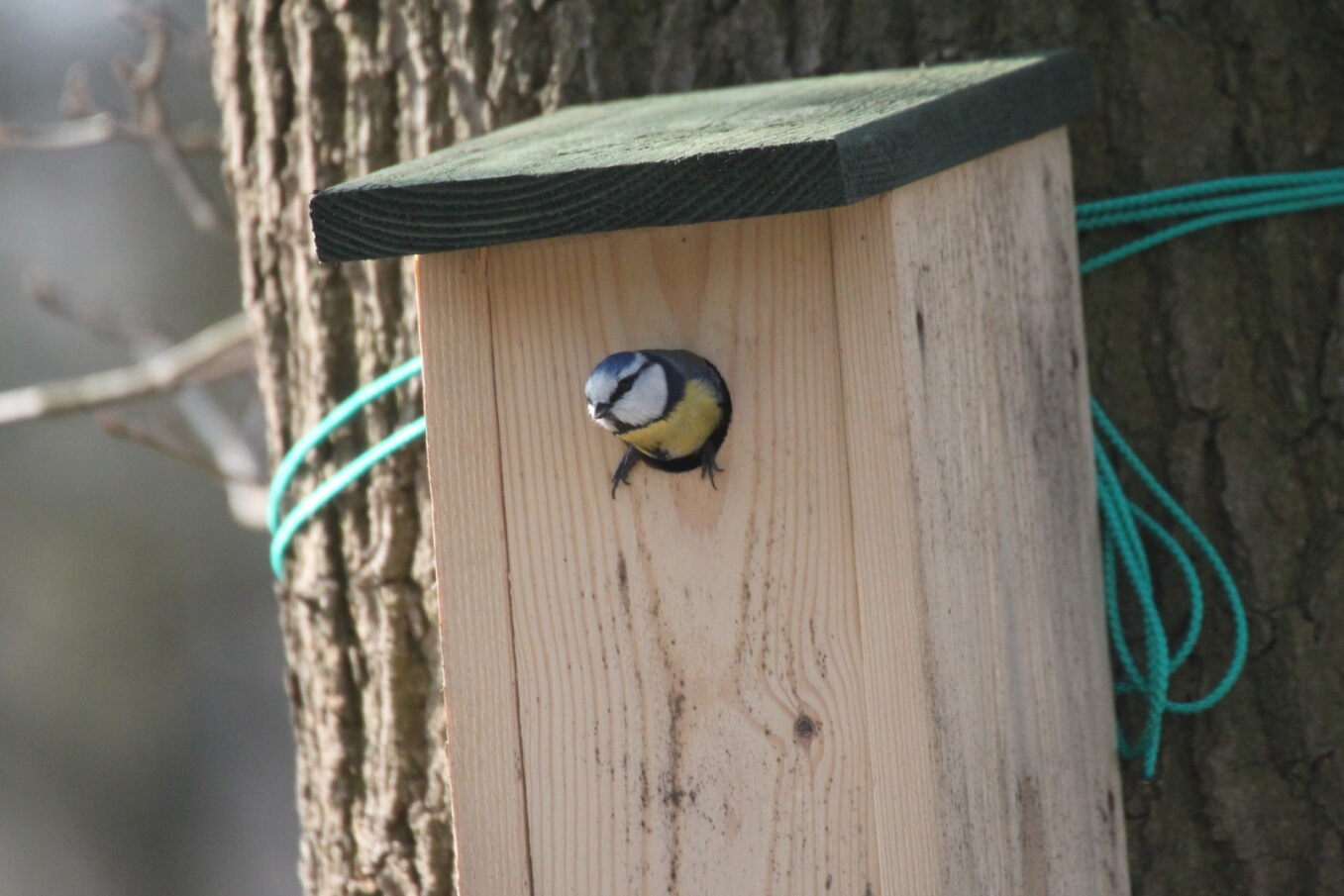 Tits as natural predators
Study: 48 test locations spread over 4 provinces (Antwerpen, Limburg, N-Brabant, Gelderland)
Per province, 12 locations, 6 with and 6 without nest boxes
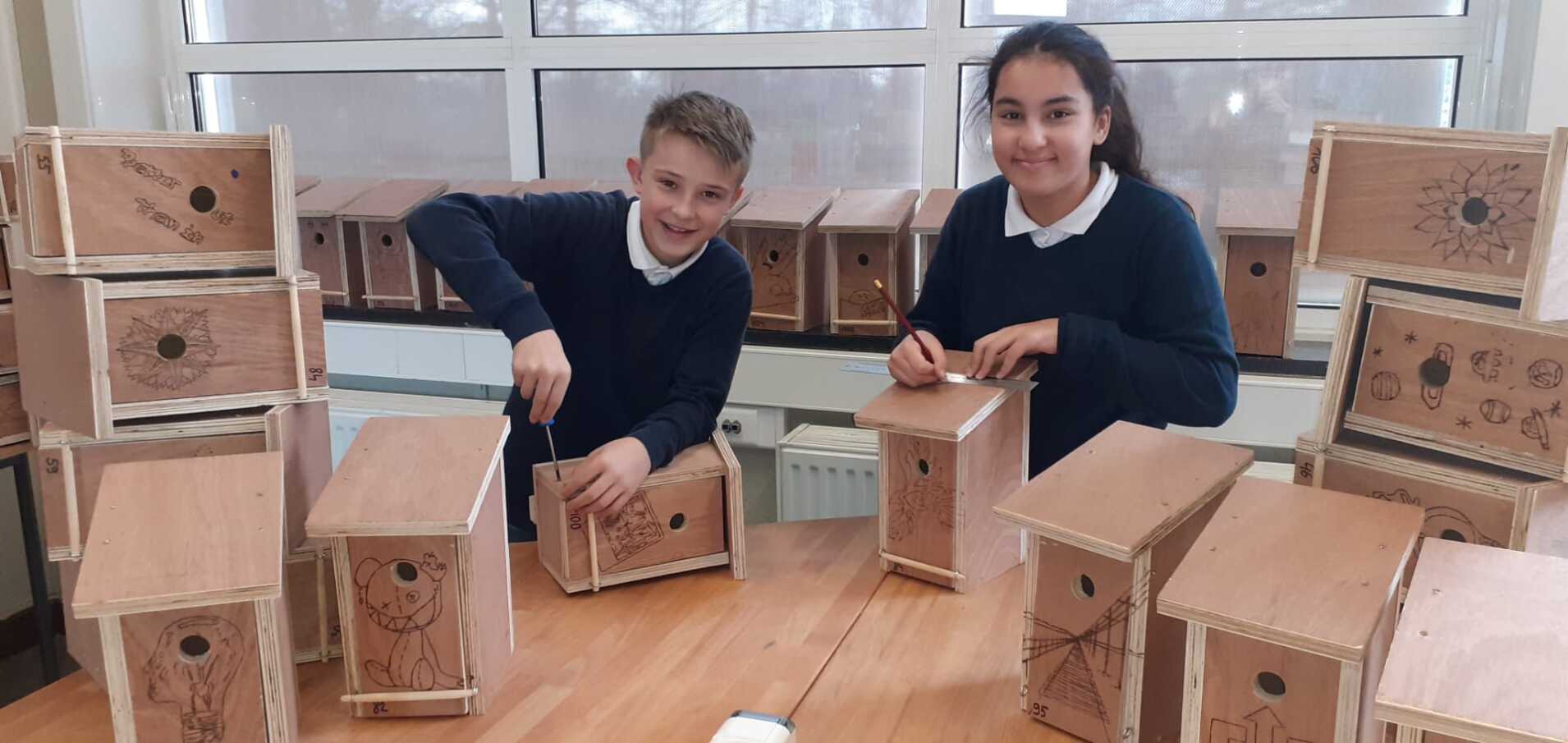 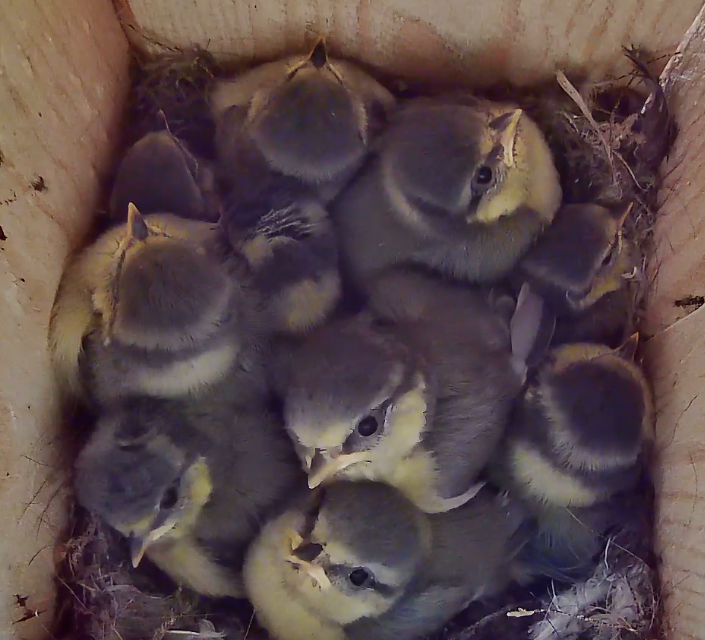 Tits as natural predators
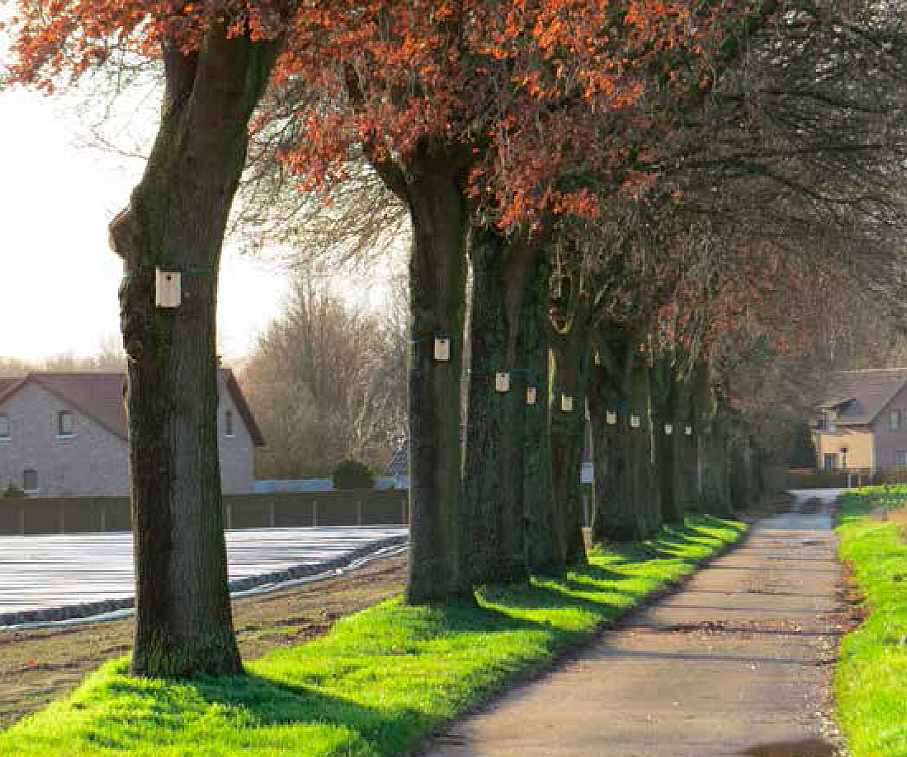 Per location, 15 infected trees provided with a nest box
360 nest boxes in total
Densities
Nest size
basket
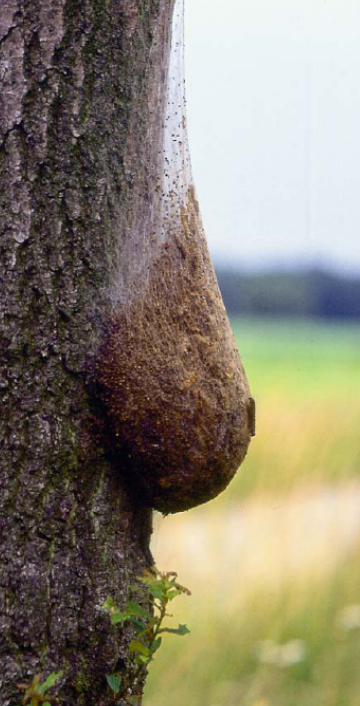 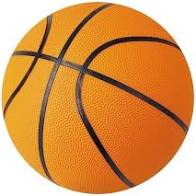 soccer
hand
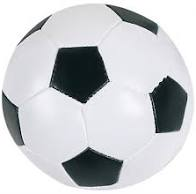 pipo
tennis
golf
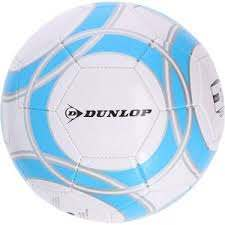 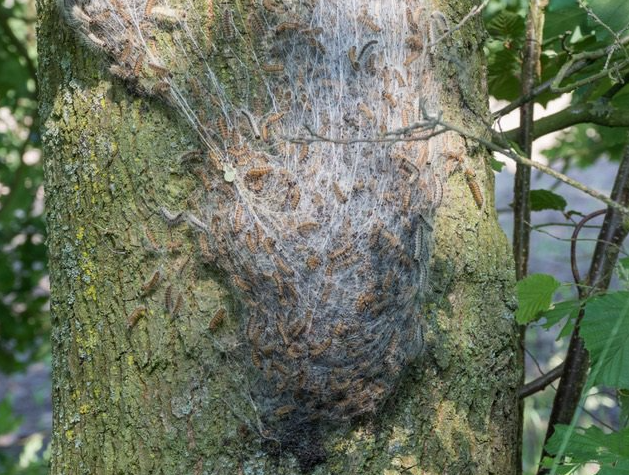 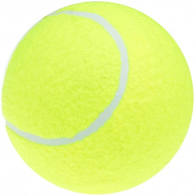 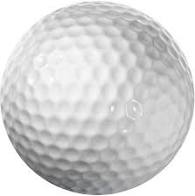 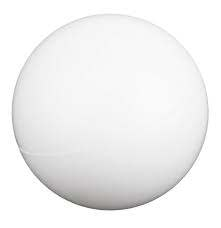 3 cm
4 cm
7 cm
15 cm
20 cm
40 cm
Densities
Nest size
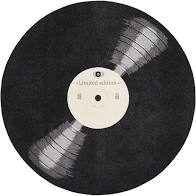 Disc-shaped
X cm  x  Y cm
Number of nests per tree
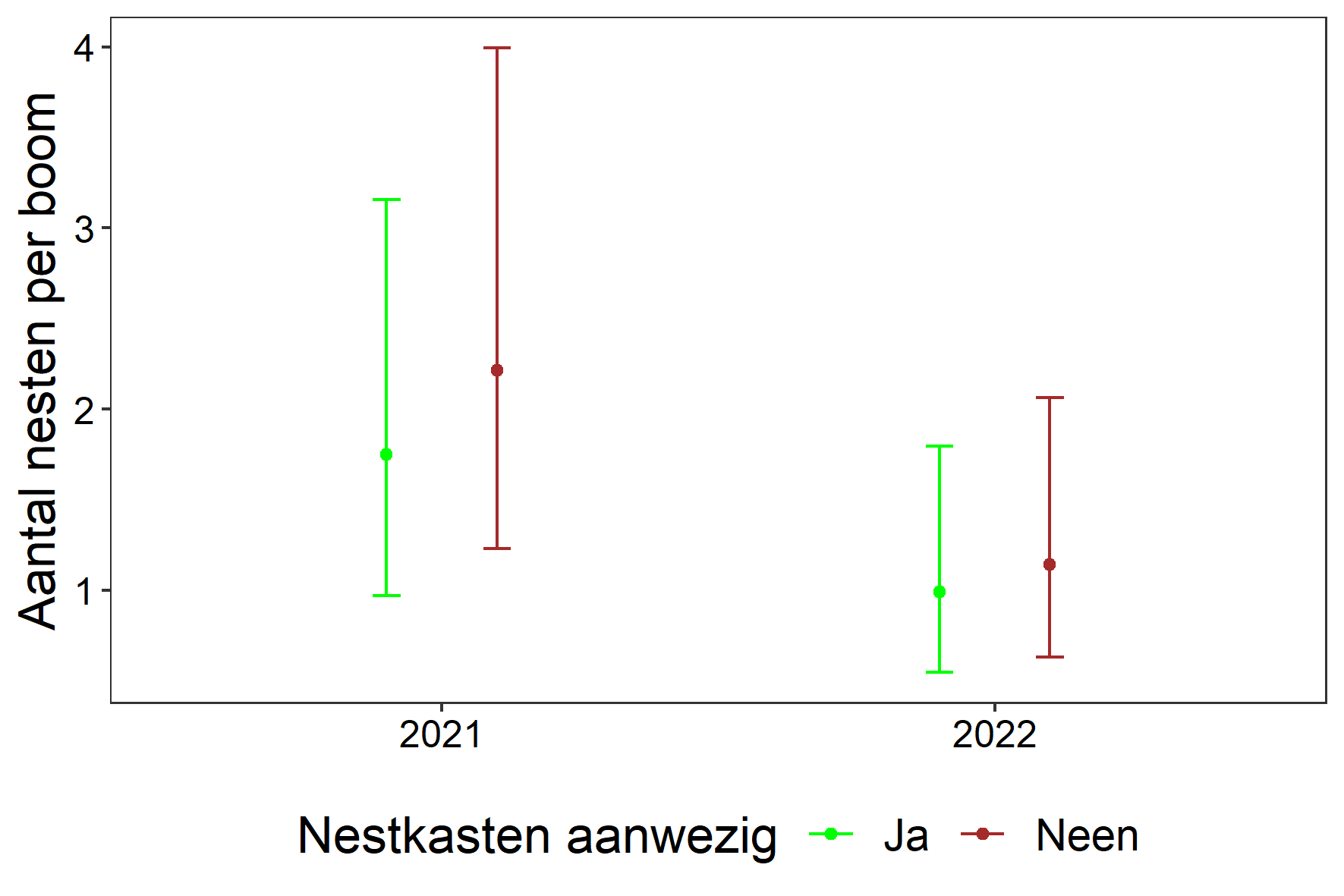 Nest area per tree
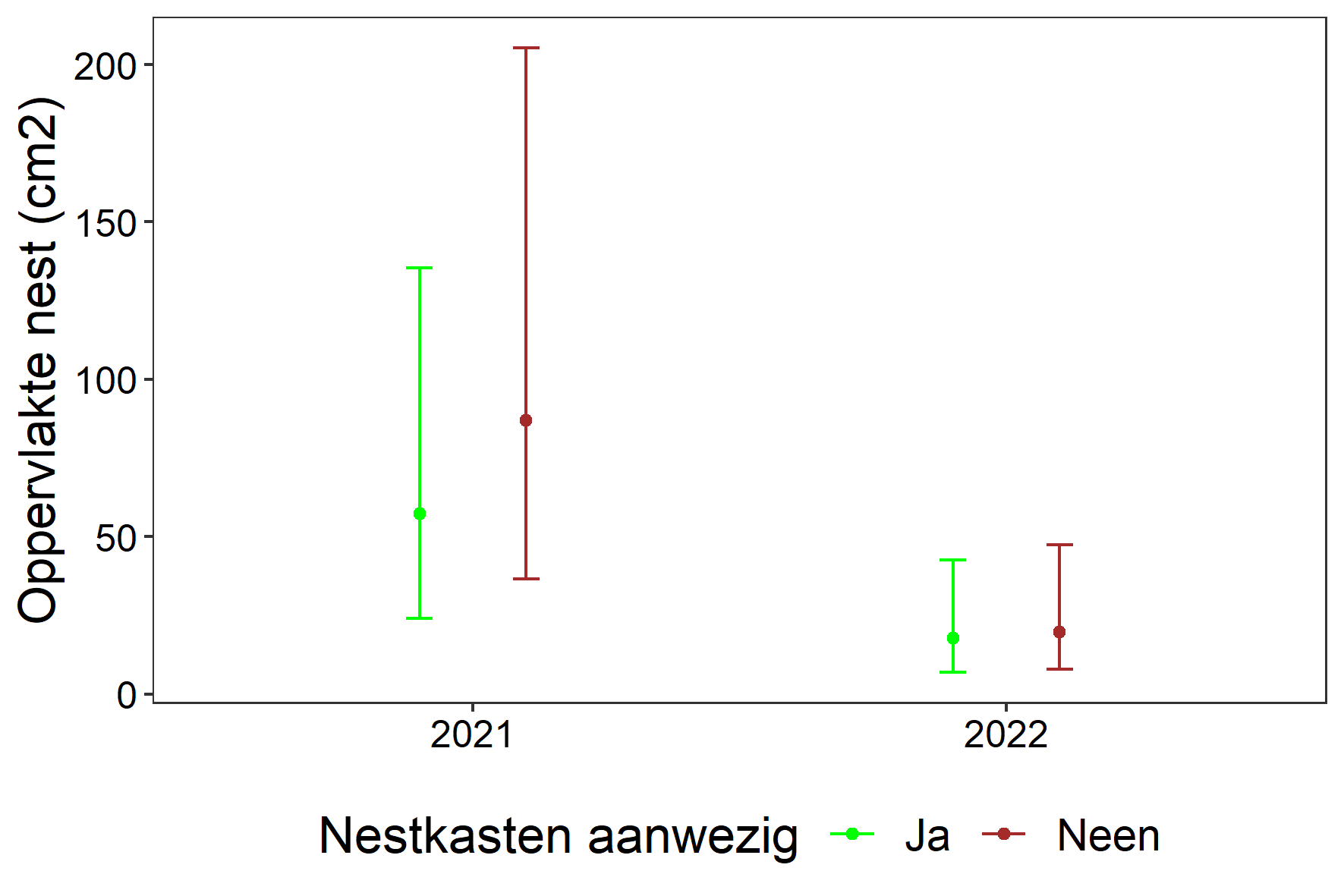 Synchronisation Oak Processionary caterpillars - tits
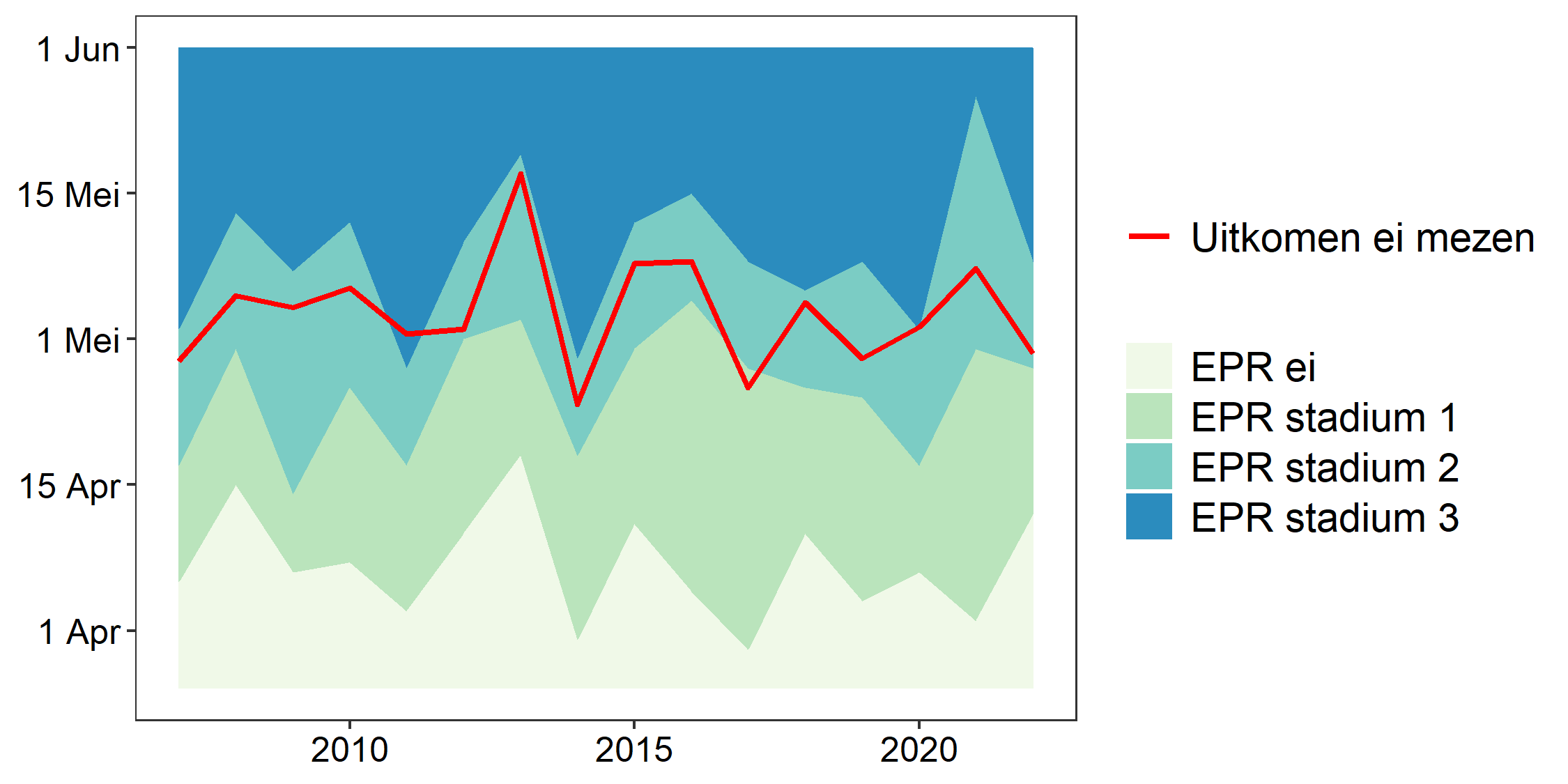 Agenda
Is the Oak Processionary Moth declining?
Ecological control of the Oak Processionary Moth
Tits as natural predators
Road verge management, parasitoid flies and wasps
Common Ivy - an unexpected sidestep
The Forest Caterpillar Hunter, back with a vengeance
Biocide use in Flanders and the Netherlands – on the way to a drastic reduction?
Parasitoid flies and wasps
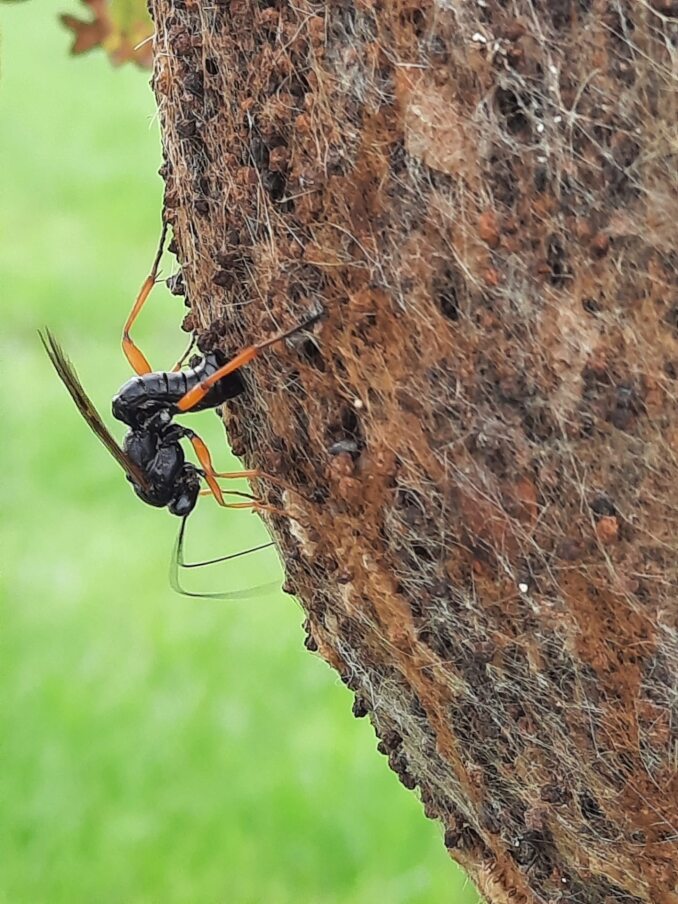 Parasitoid flies and wasps parasitize OPM nests
Number of parasitoid flies and wasps highly dependent on the environment
Adjusted roadside management can lead to an increase
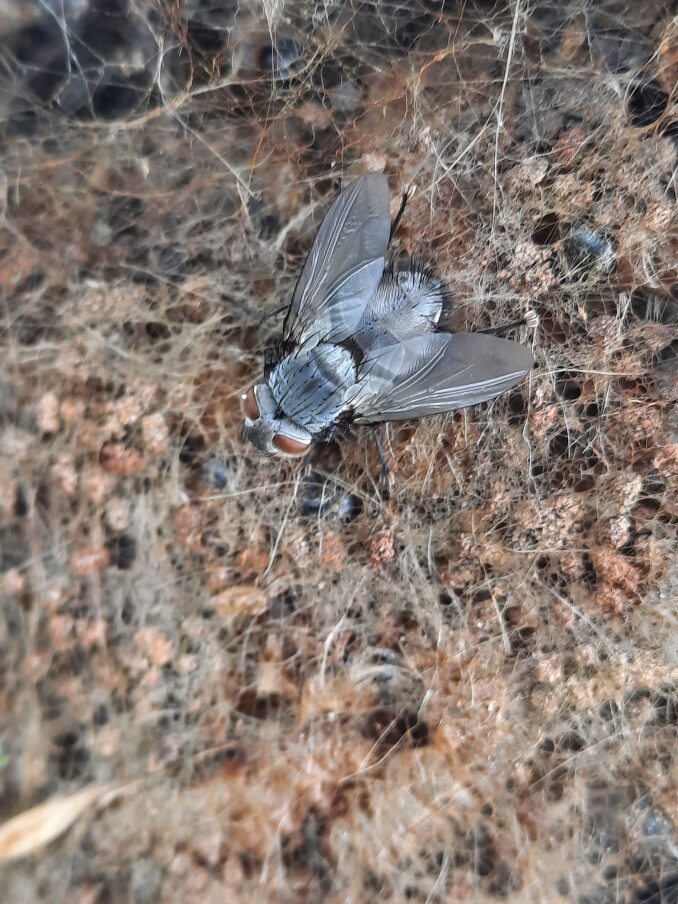 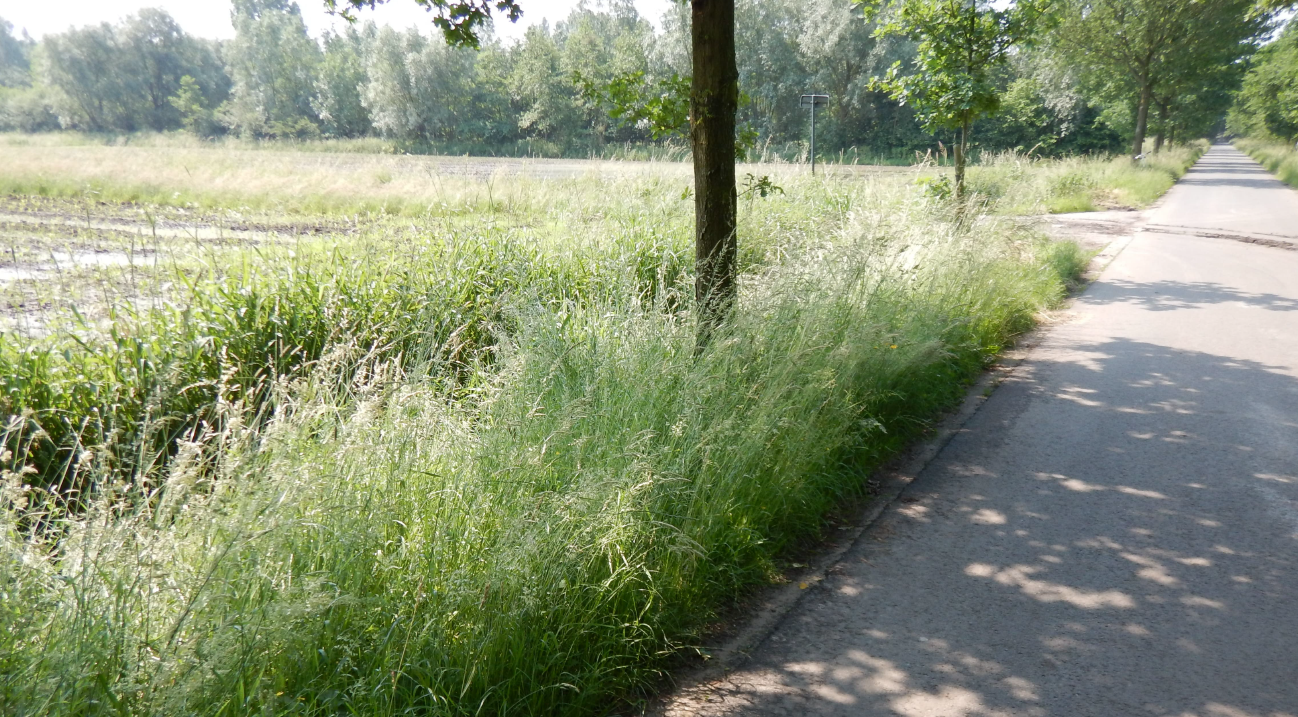 Parasitoid flies and wasps
55 Road verges spread over 4 provinces
grassy without herbs, mowed several times/year
flowery verge, without blackberries or other shrubs, mowed once/year
flowery verge, with blackberries or other shrubs, mowed once/year
sown verge with EPR seed mixture (NL), mowed once/year
rough grassy verge with nettles, mowed twice/year
phased mowed verge 	
Monitoring per test location:
Vegetation
Level of parasitization in OPM nests
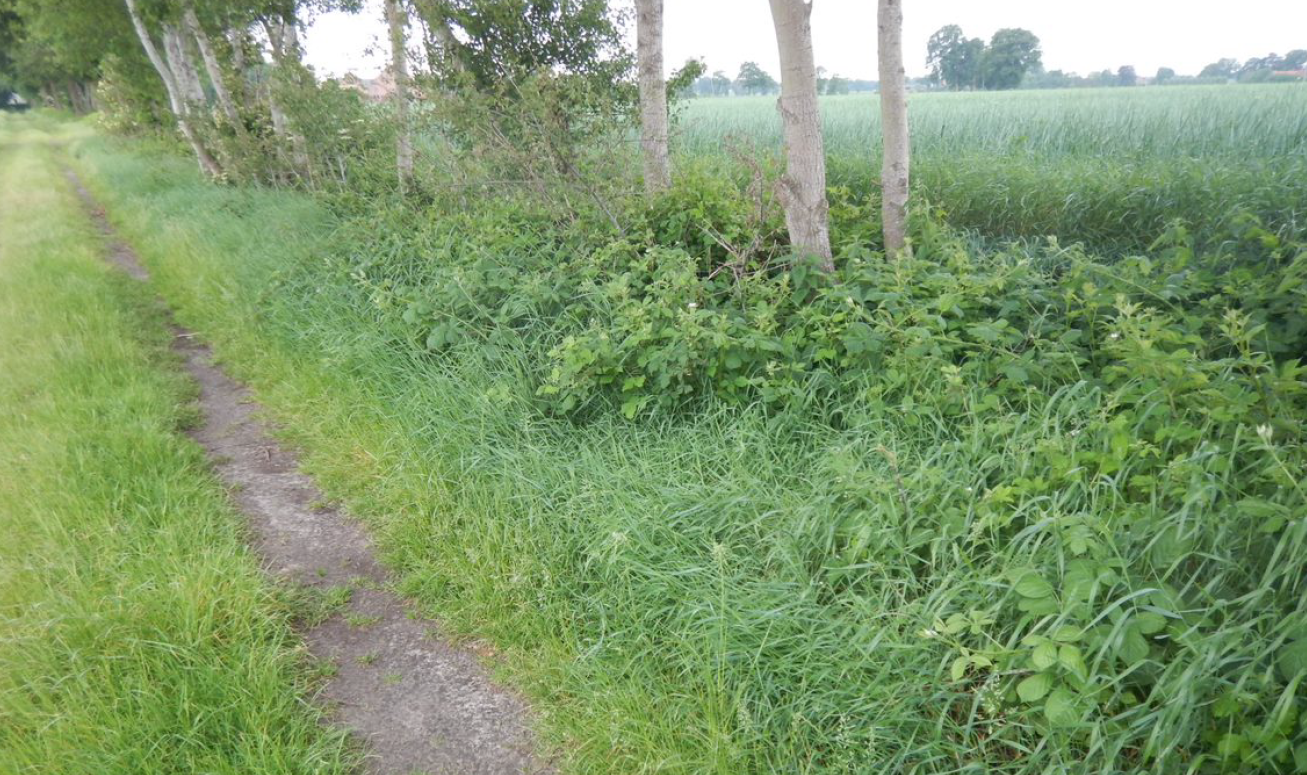 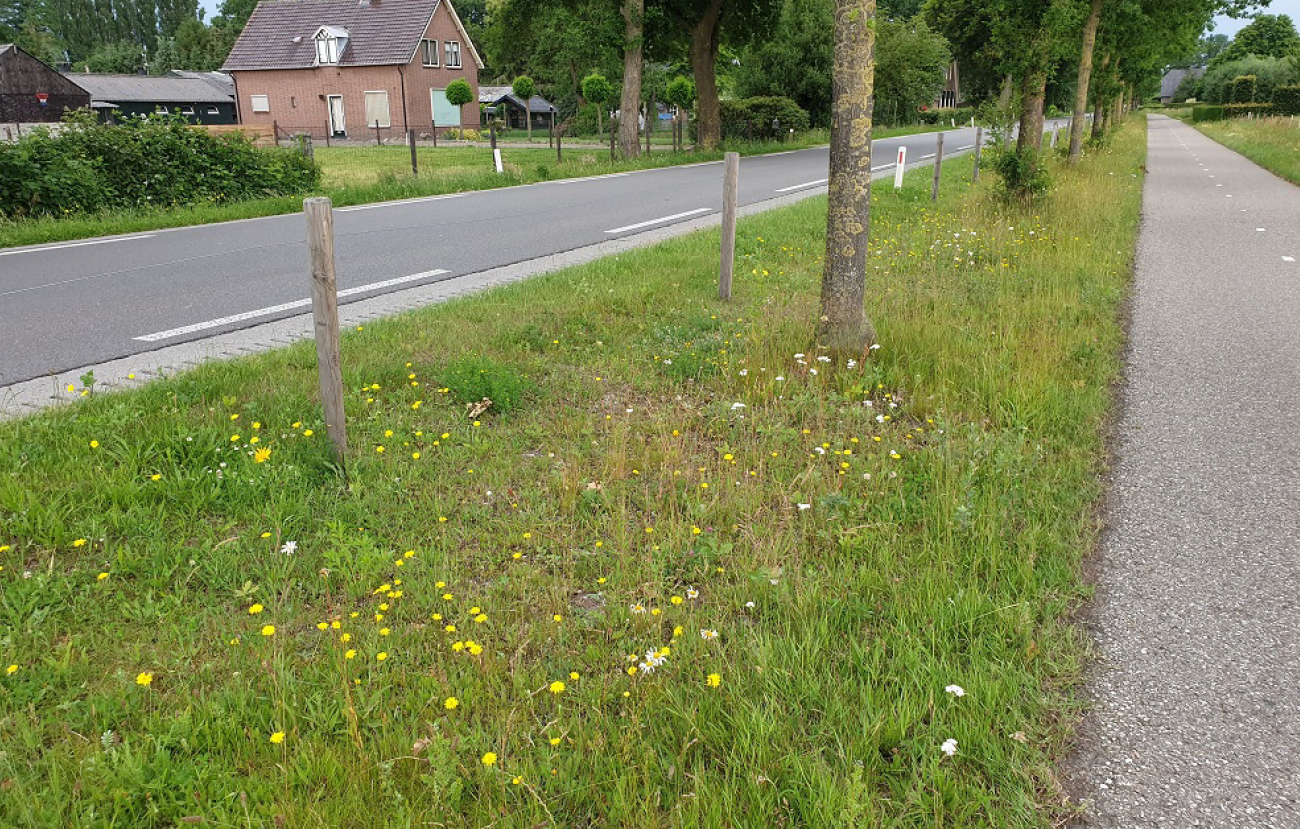 Parasitoid flies and wasps
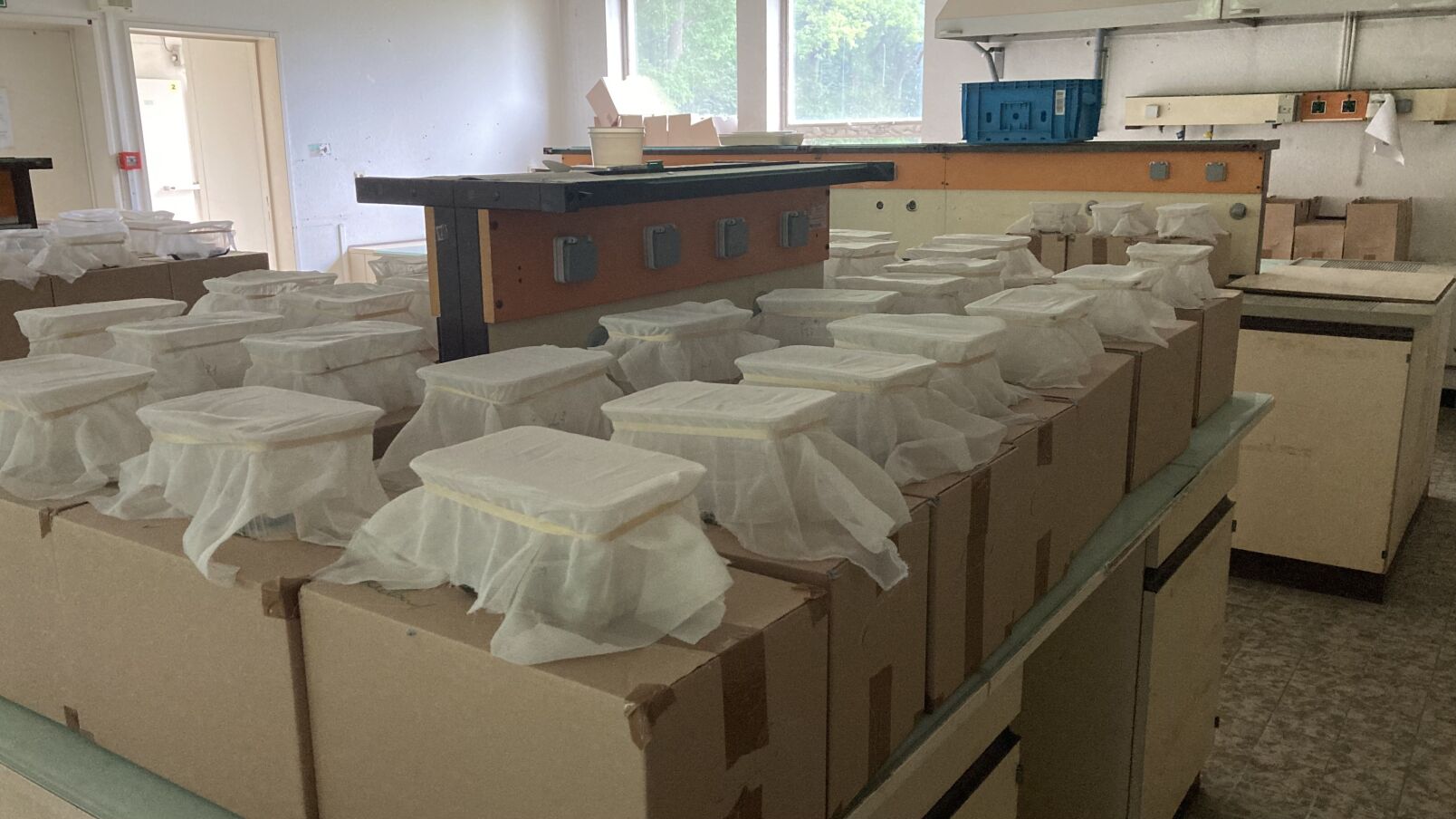 Level of parasitizion by road verge type
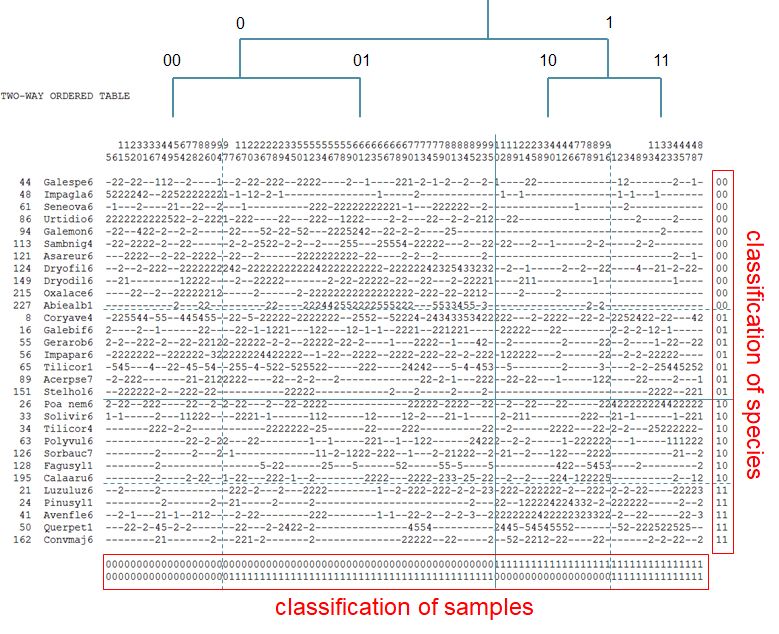 TWINSPAN
Classificatie soorten
Classificatie plaatsen
TWINSPAN
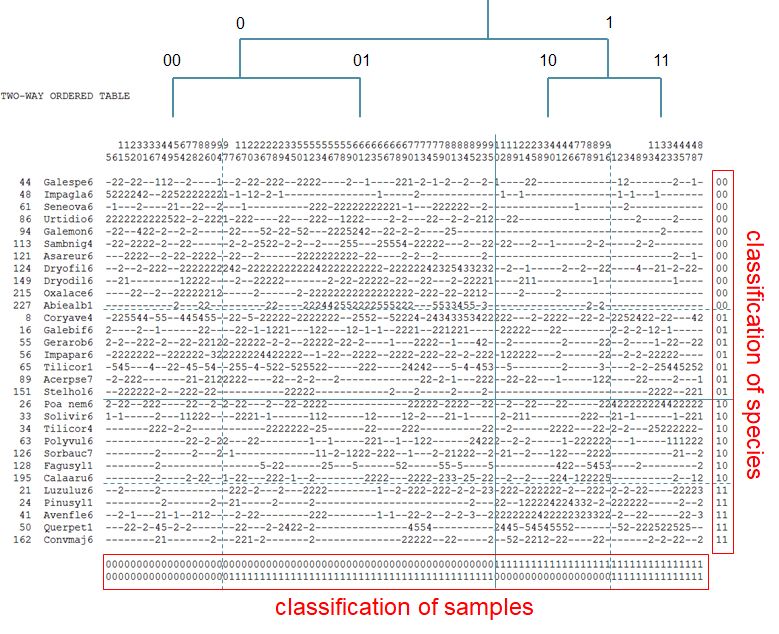 Yarrow
Narrow plantain
Common pigweed
Tansy
Common nettle
Blackberries
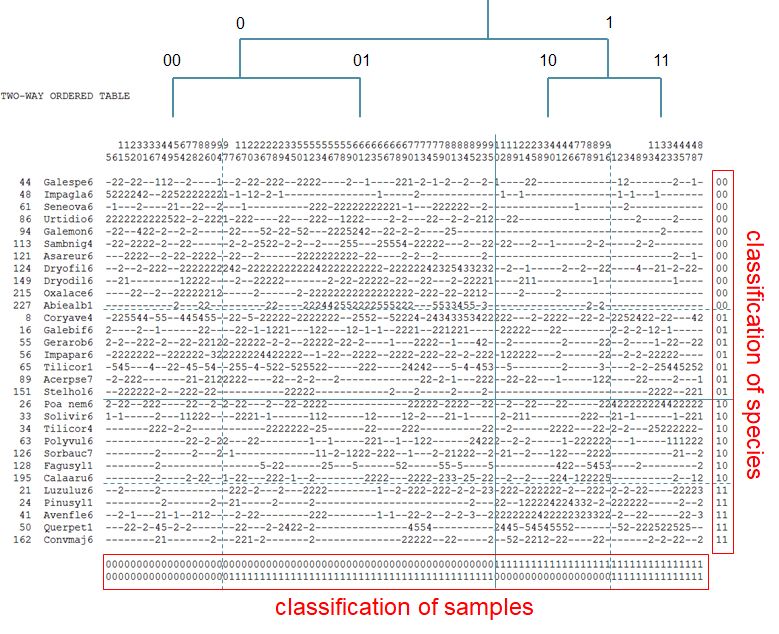 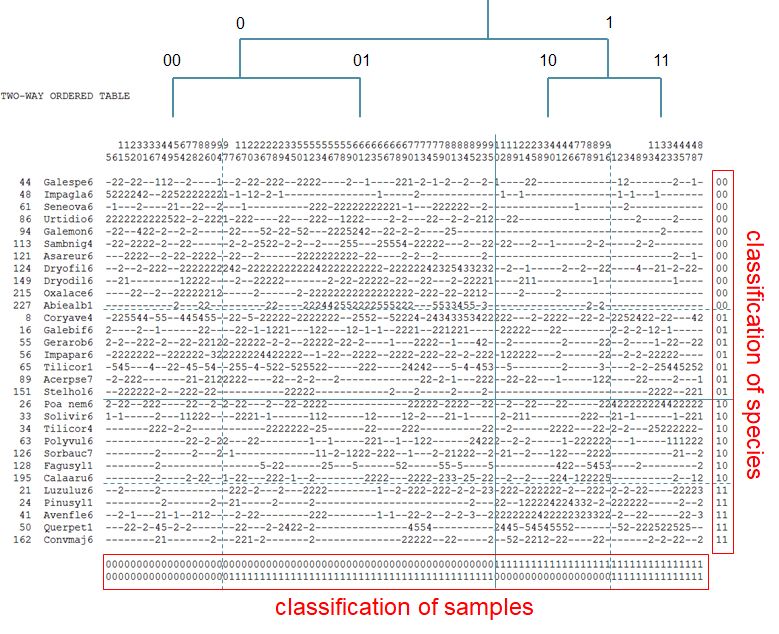 Common nettle
Blackberries
Red clover
White clover
Common trefoil
Chamomile
Vetch
Ragwort
Staghorn plantain
TWINSPAN
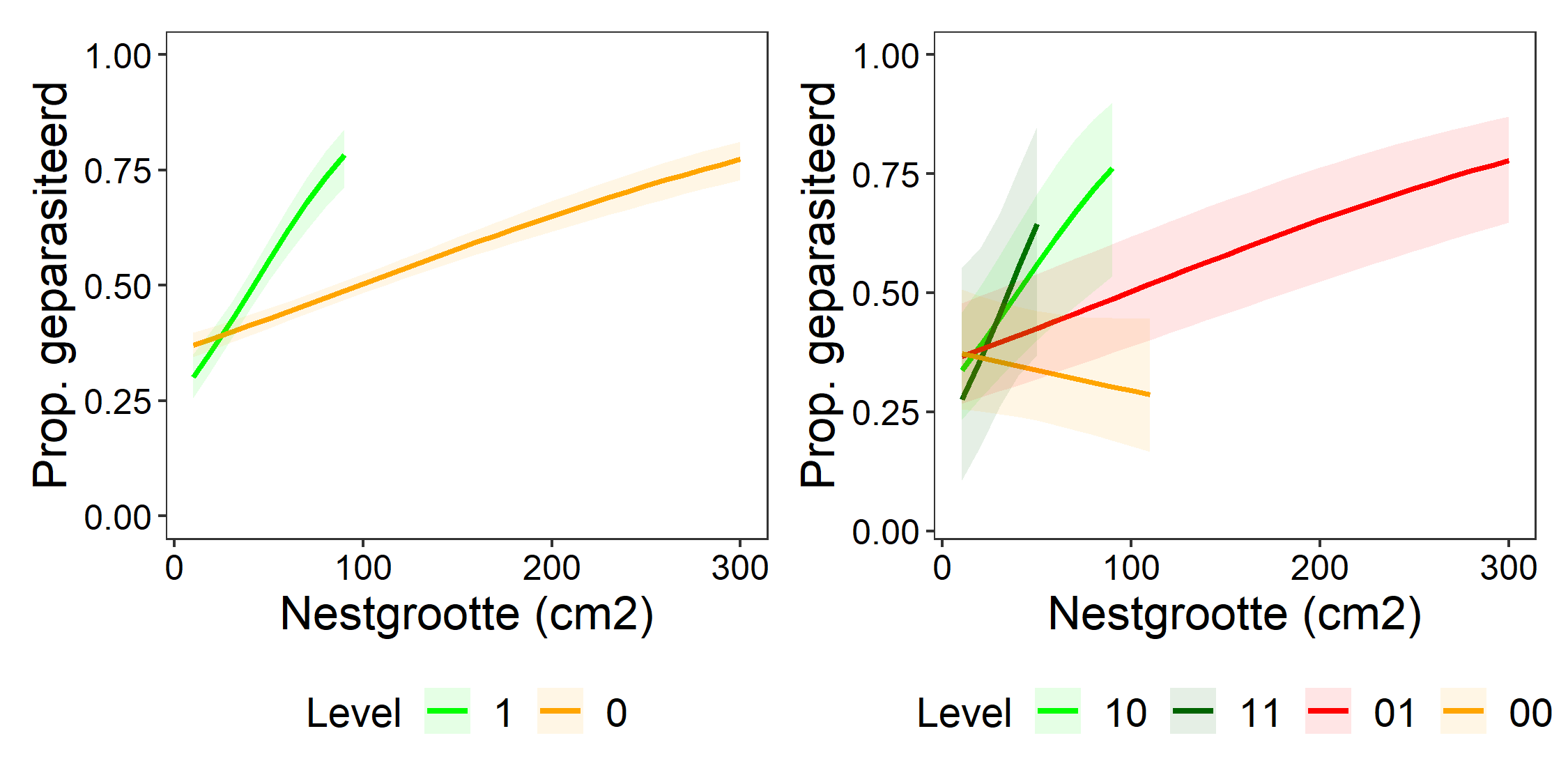 TWINSPAN
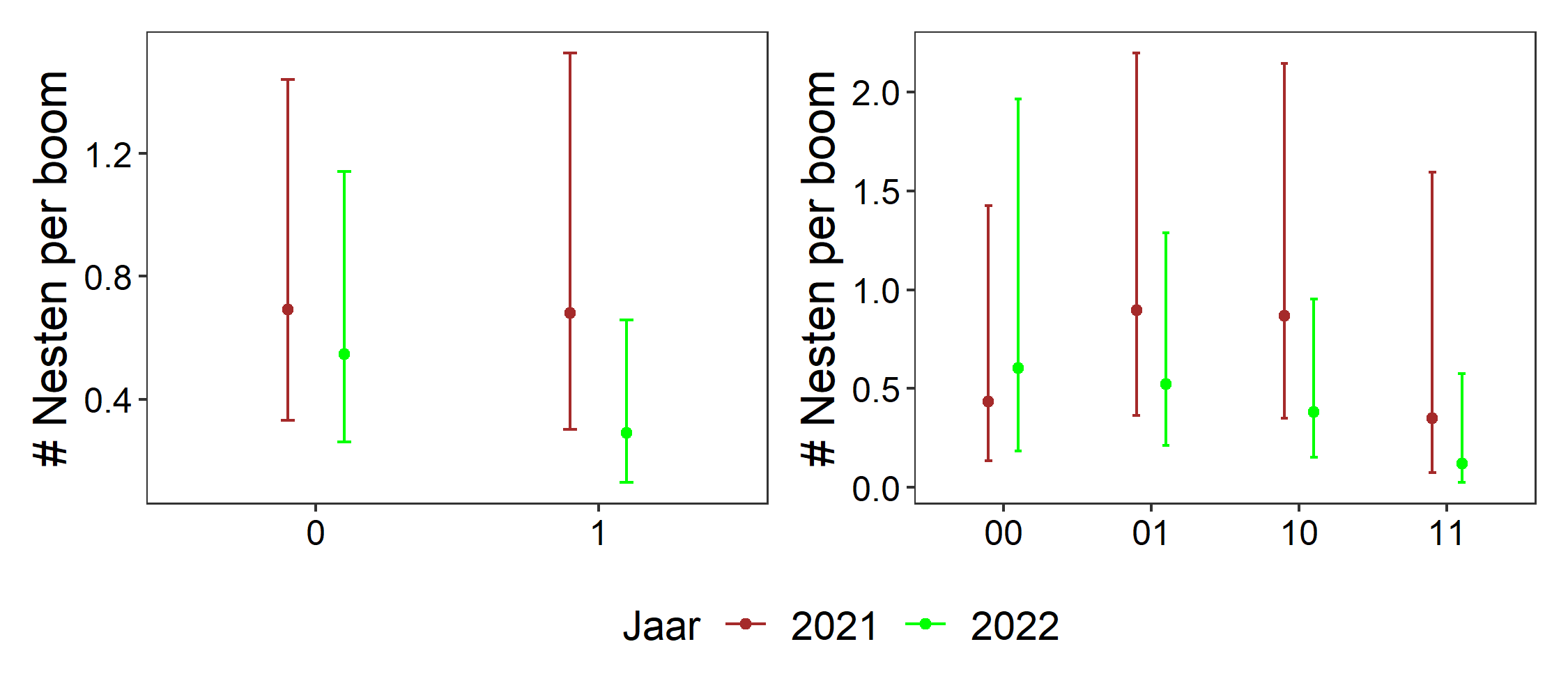 TWINSPAN
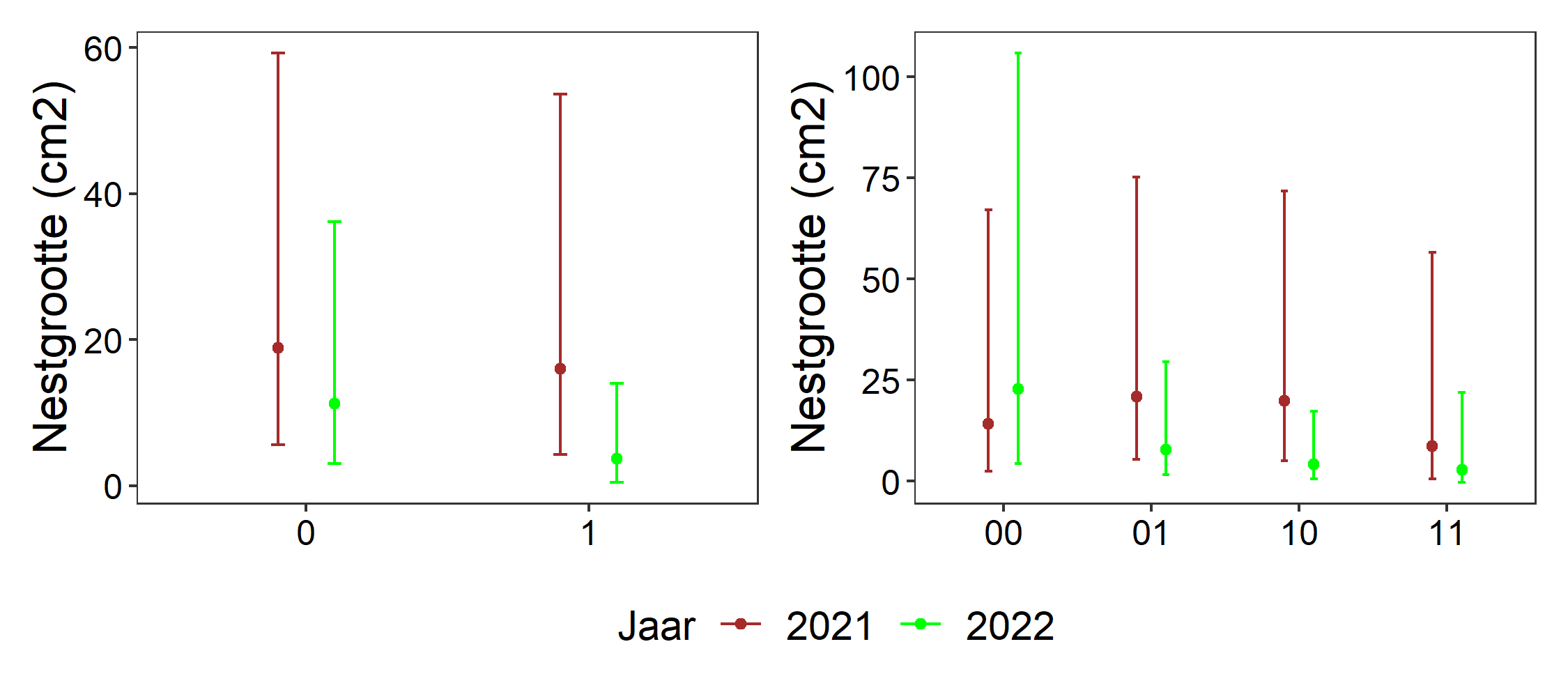 Agenda
Is the Oak Processionary Moth declining?
Ecological control of the Oak Processionary Moth
Tits as natural predators
Road verge management, parasitoid flies and wasps
Common Ivy - an unexpected sidestep
The Forest Caterpillar Hunter, back with a vengeance
Biocide use in Flanders and the Netherlands – on the way to a drastic reduction?
Common ivy - an unexpected sidestep
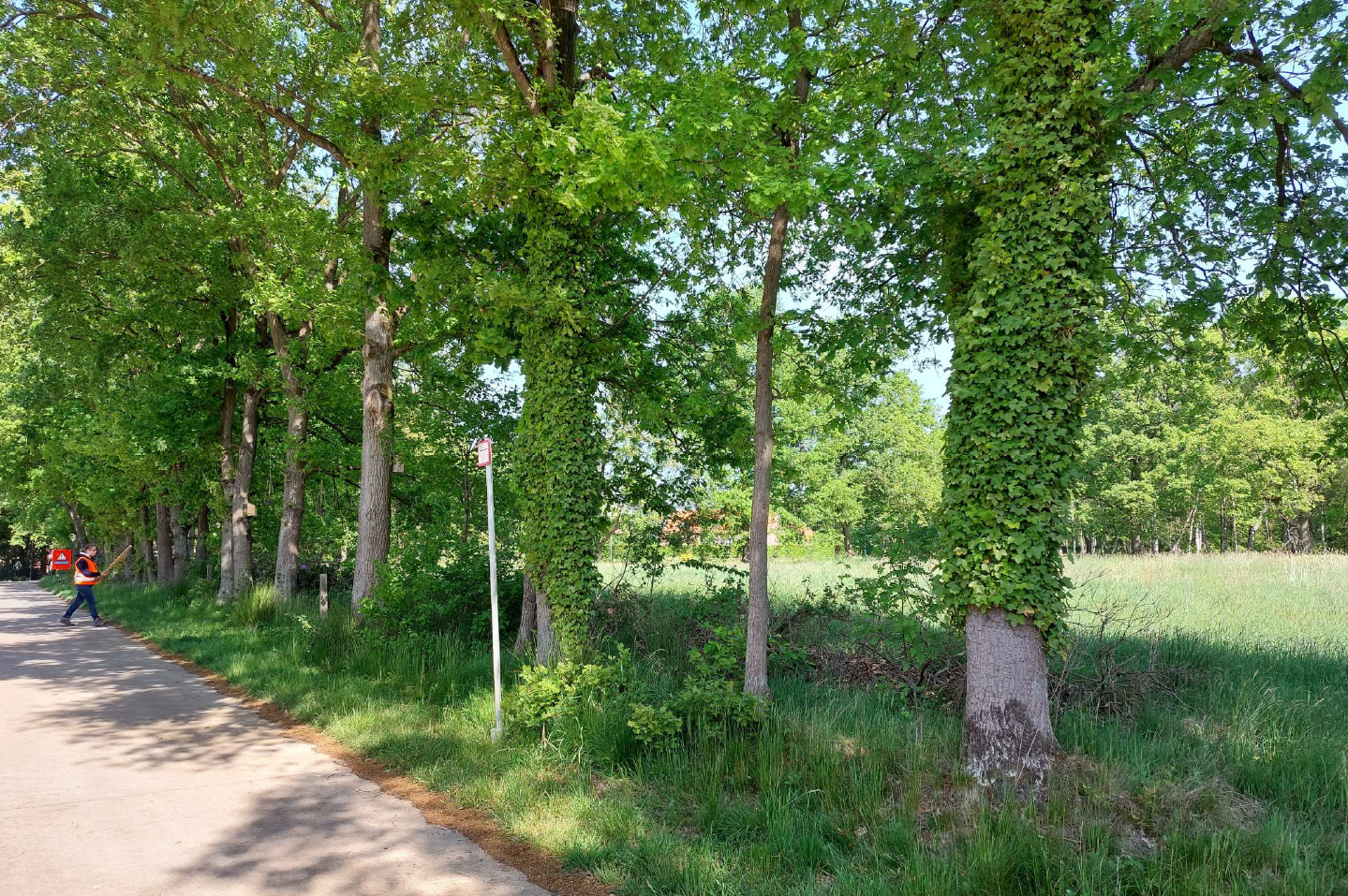 11 locations
Impact of Common Ivy
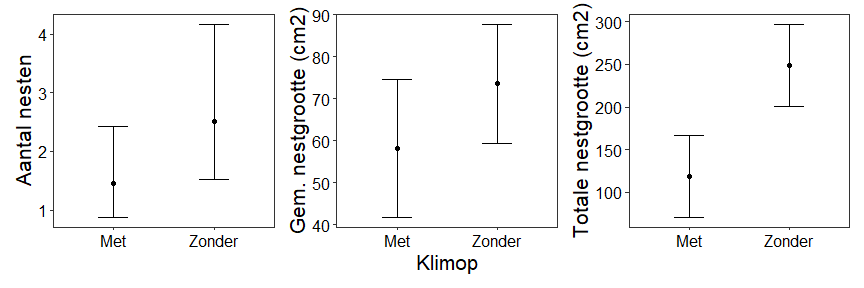 Agenda
Is the Oak Processionary Moth declining?
Ecological control of the Oak Processionary Moth
Tits as natural predators
Road verge management, parasitoid flies and wasps
Common Ivy - an unexpected sidestep
The Forest Caterpillar Hunter, back with a vengeance
Biocide use in Flanders and the Netherlands – on the way to a drastic reduction?
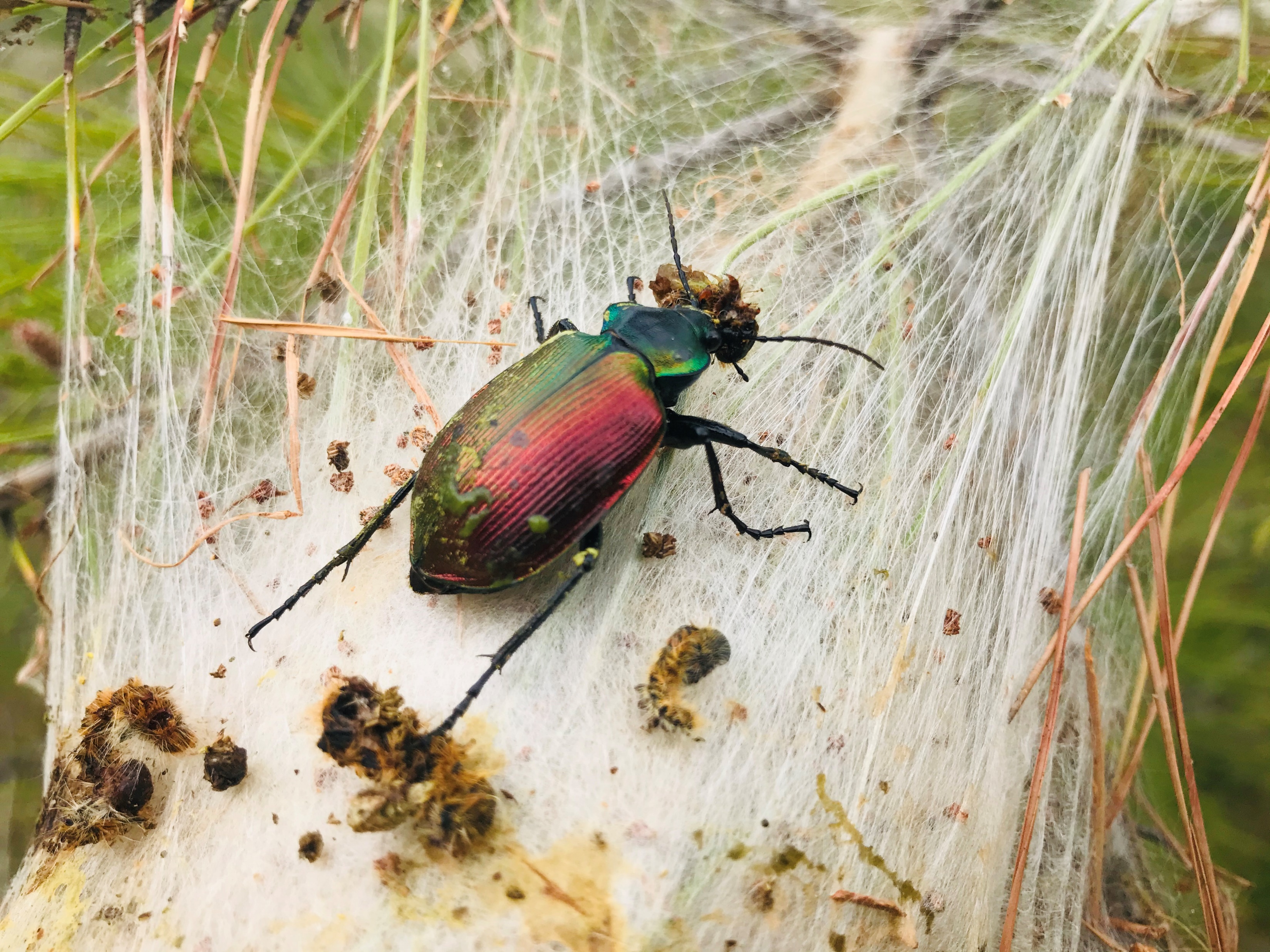 The Forest Caterpillar Hunter
Back with a vengeance - 2022 / 2023
The OPM's biggest natural enemy
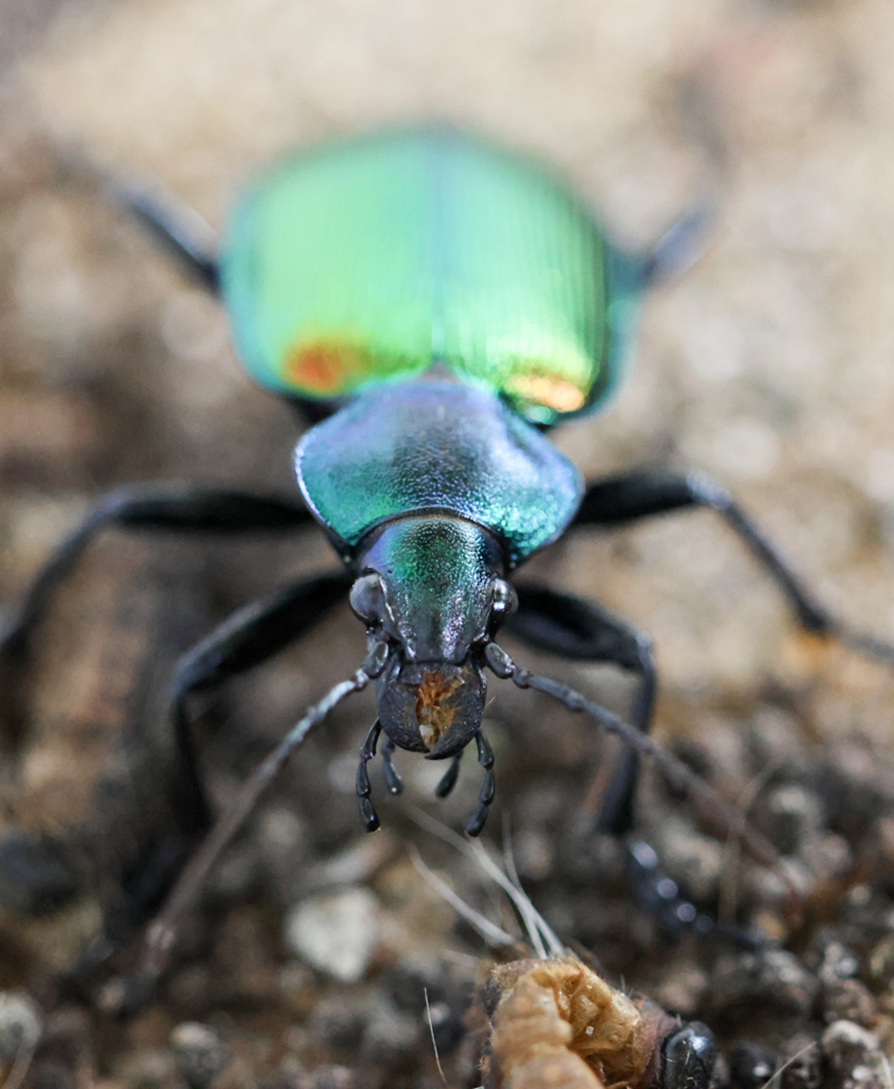 Both the larva and the beetle
Eat up to 11 caterpillars per day
First eliminates about 10 caterpillars
Large beetle, can live up to 4 years
Good flyer
Single observations in B/NL
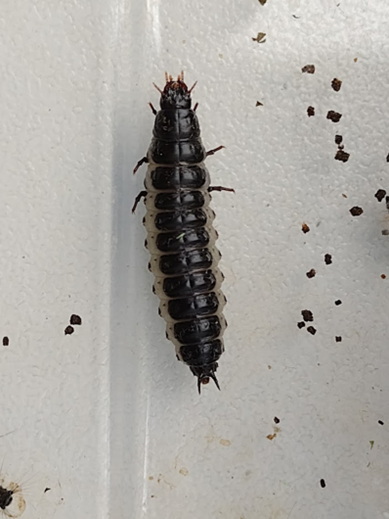 Known for a long time...
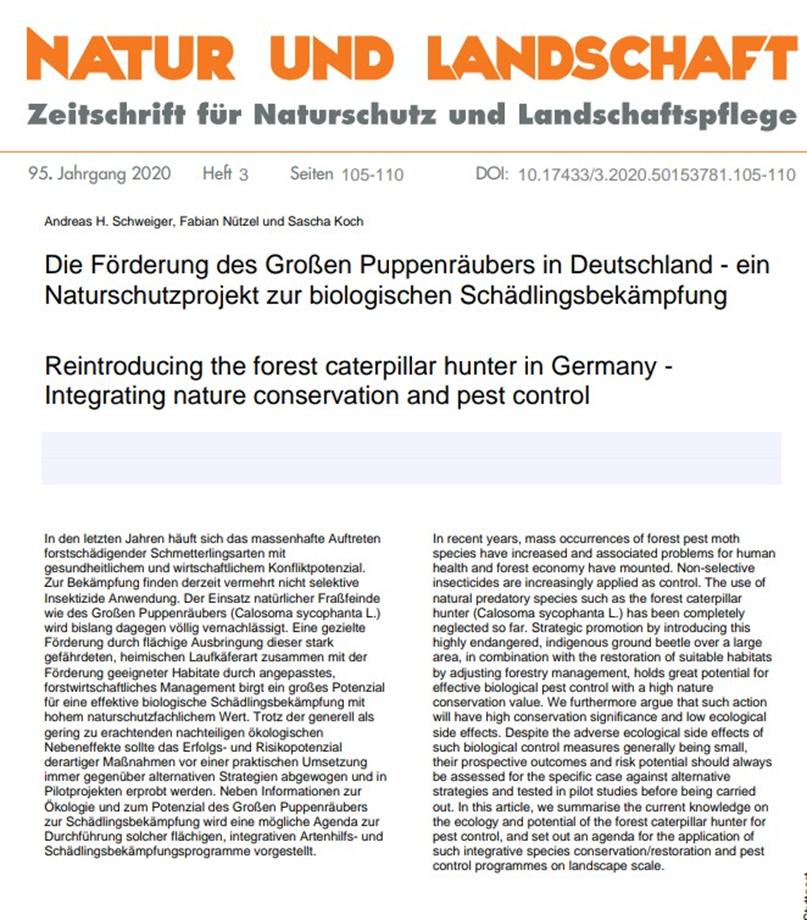 Introduced in 1909 in the US for natural control
Already suggested in 1990 in the Netherlands and recently in Germany
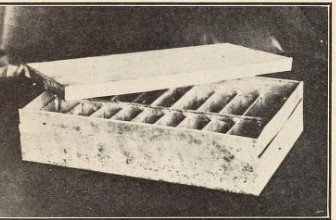 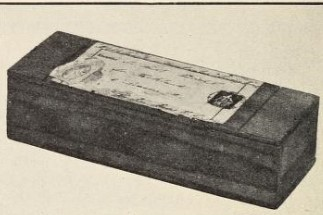 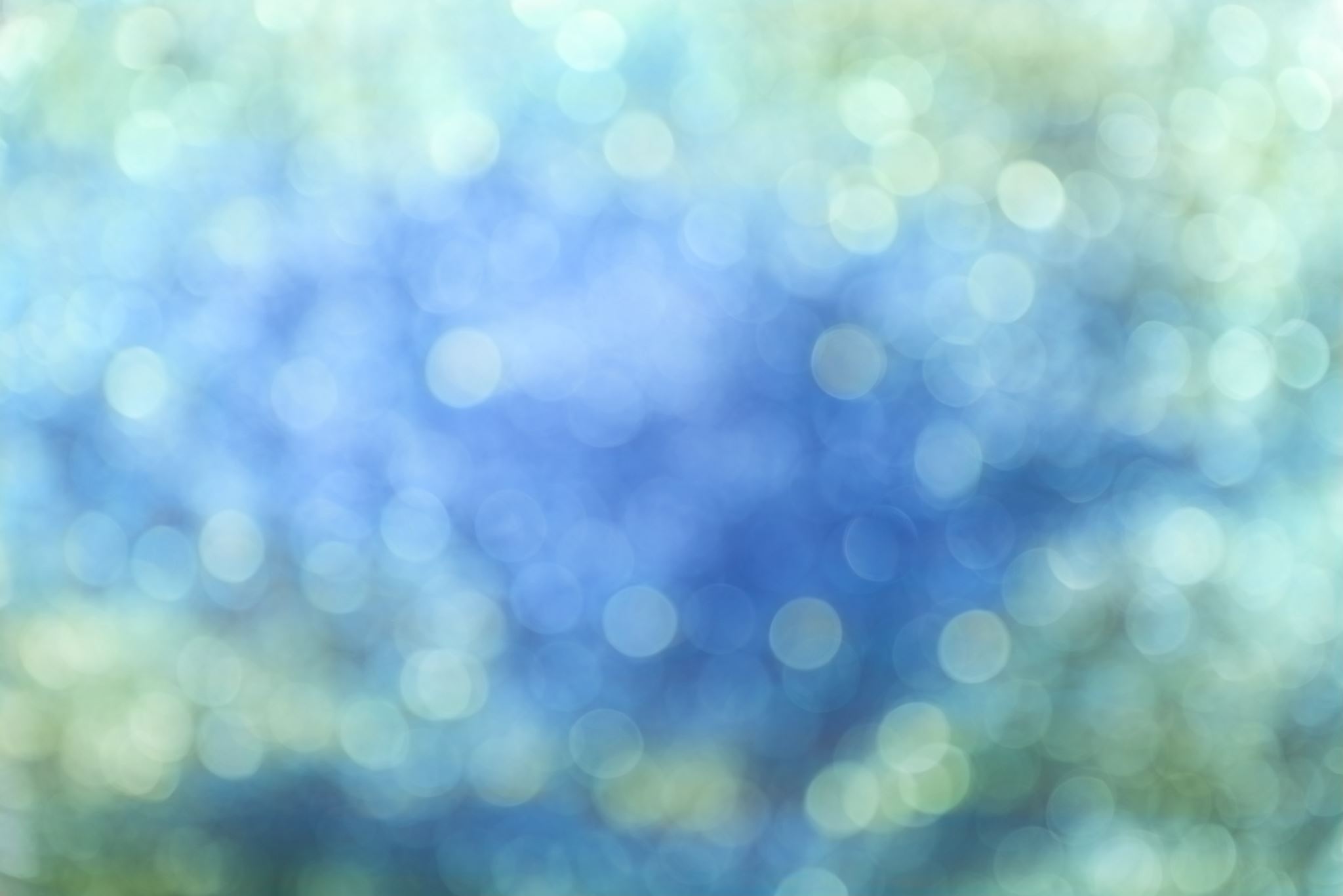 Actions taken
Training in Turkey 28.03 - 01.04.2022
Forestry Institute in Izmir
29 places where they breed CS for release
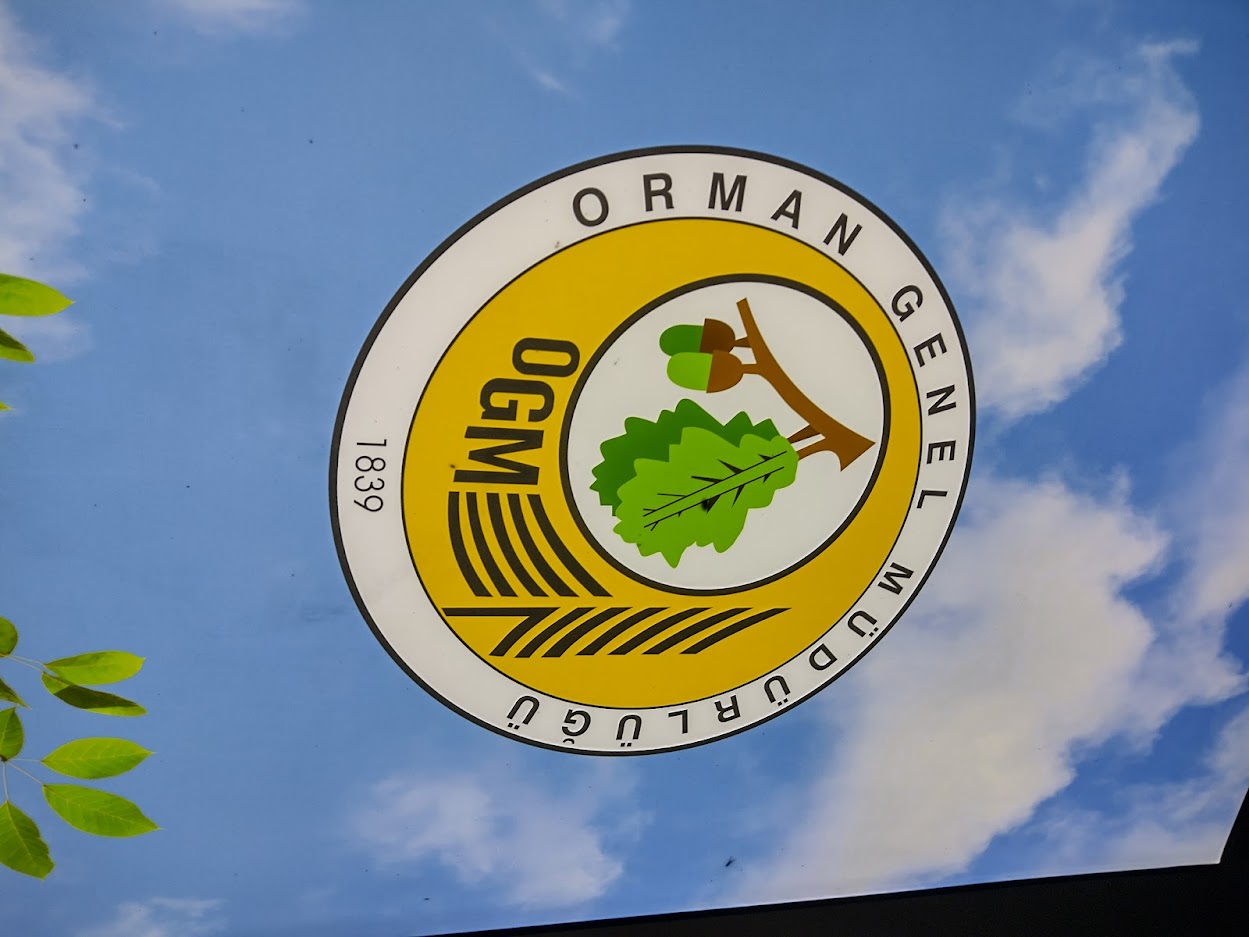 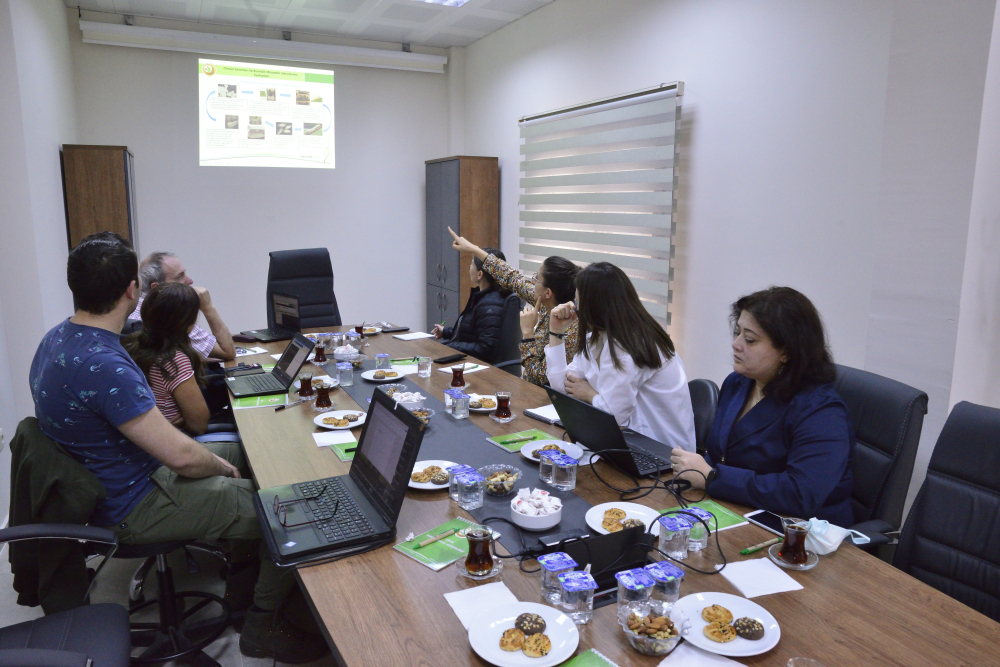 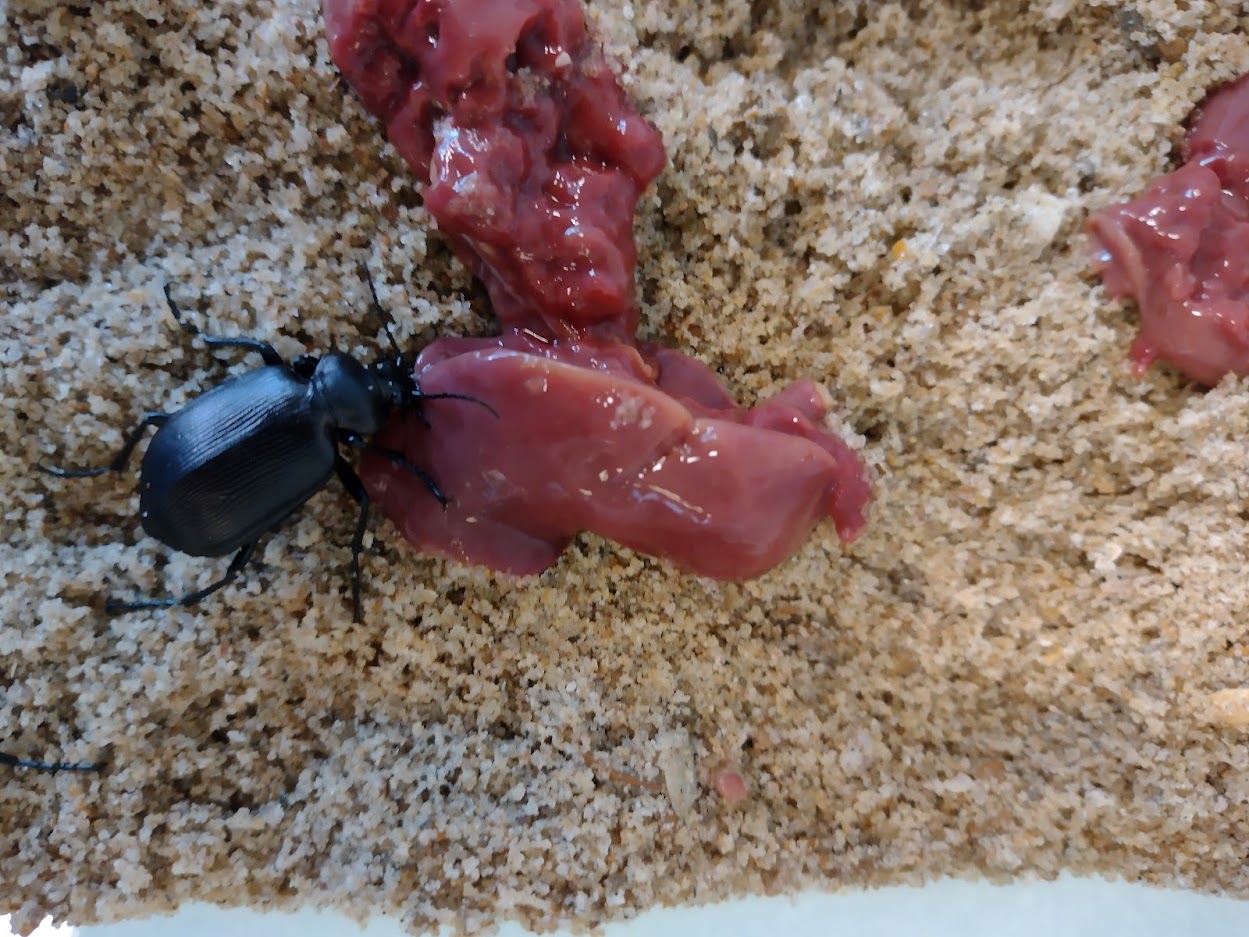 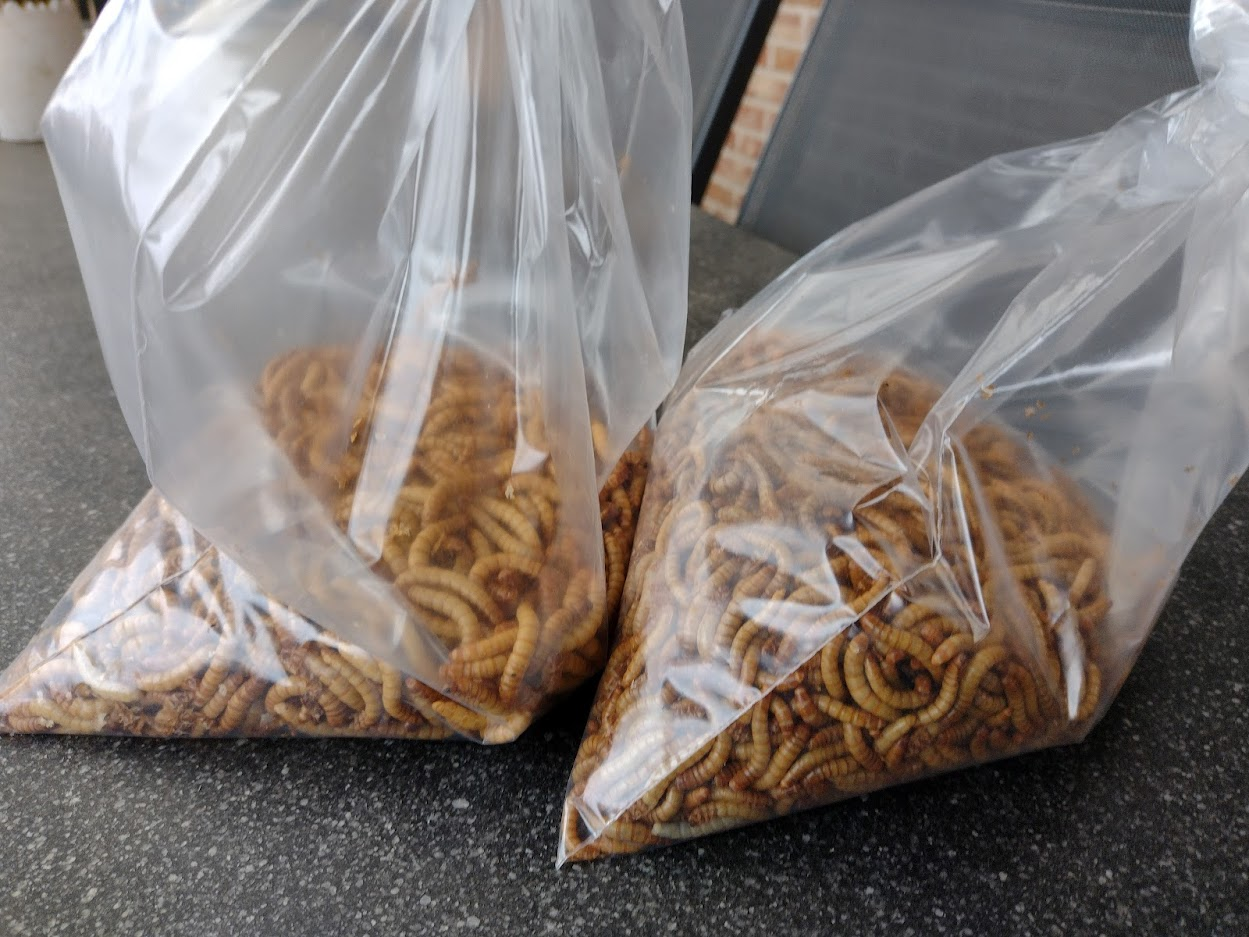 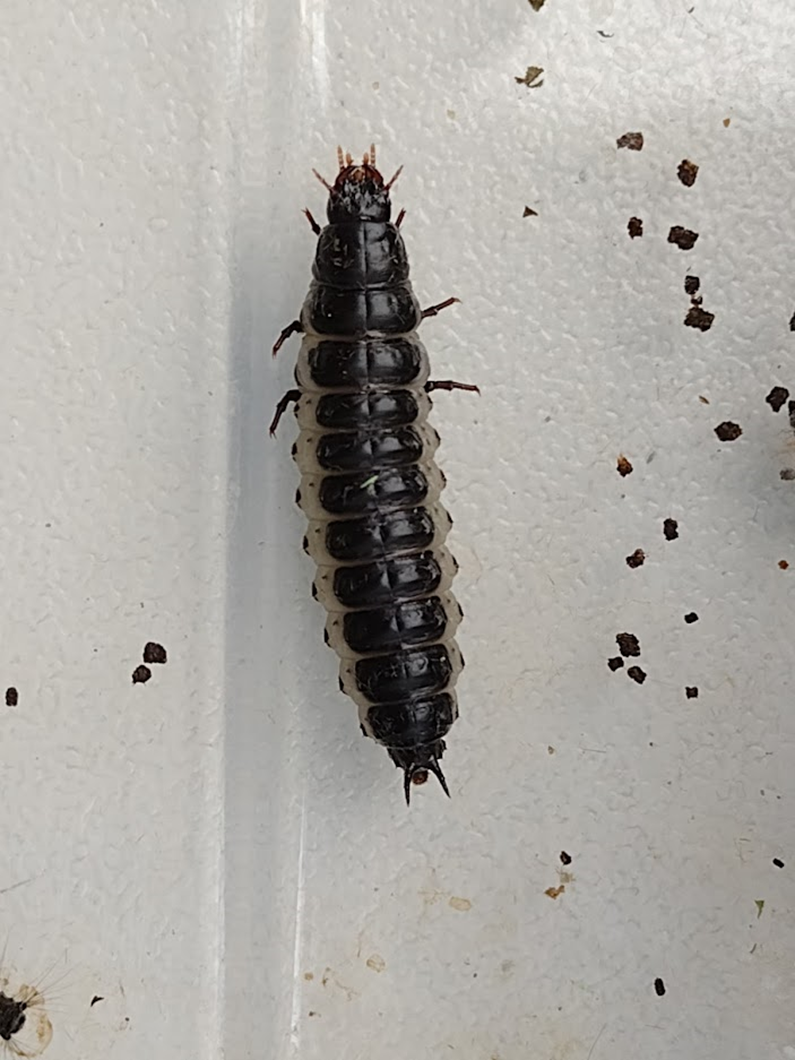 2023 nieuw actie
Nieuwe Poppenrovers uit Turkije van EPR gebied
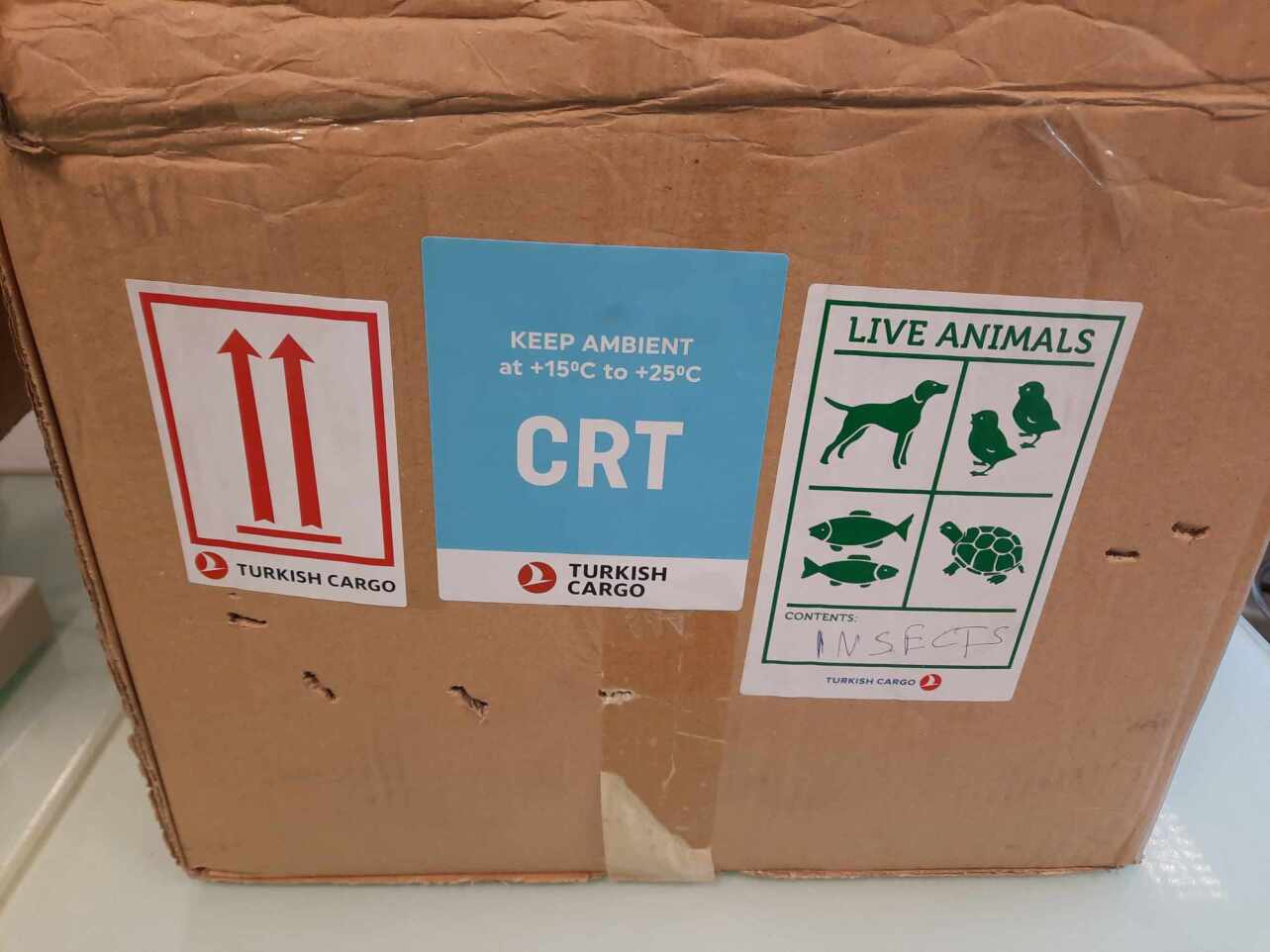 Late arrival
Juni 26th 2023
Late arrival
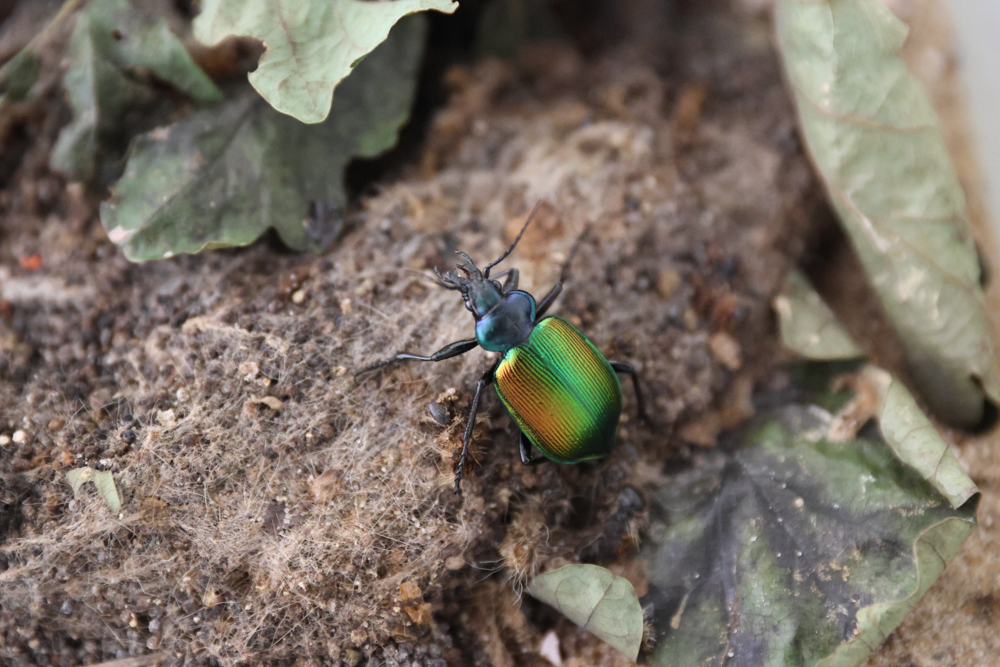 How to continue with the Forrest Caterpillar Hunter
Currently 92 beetles in the greenhouse
Hibernating underground
Woke up again in the spring and offered caterpillars in the lab
Hoping for offspring

Test remains under laboratory conditions
Agenda
Is the Oak Processionary Moth declining?
Ecological control of the Oak Processionary Moth
Tits as natural predators
Road verge management, parasitoid flies and wasps
Common Ivy - an unexpected sidestep
The Forest Caterpillar Hunter, back with a vengeance
Biocide use in Flanders and the Netherlands – on the way to a drastic reduction?
Biocide use in Flanders and the Netherlands
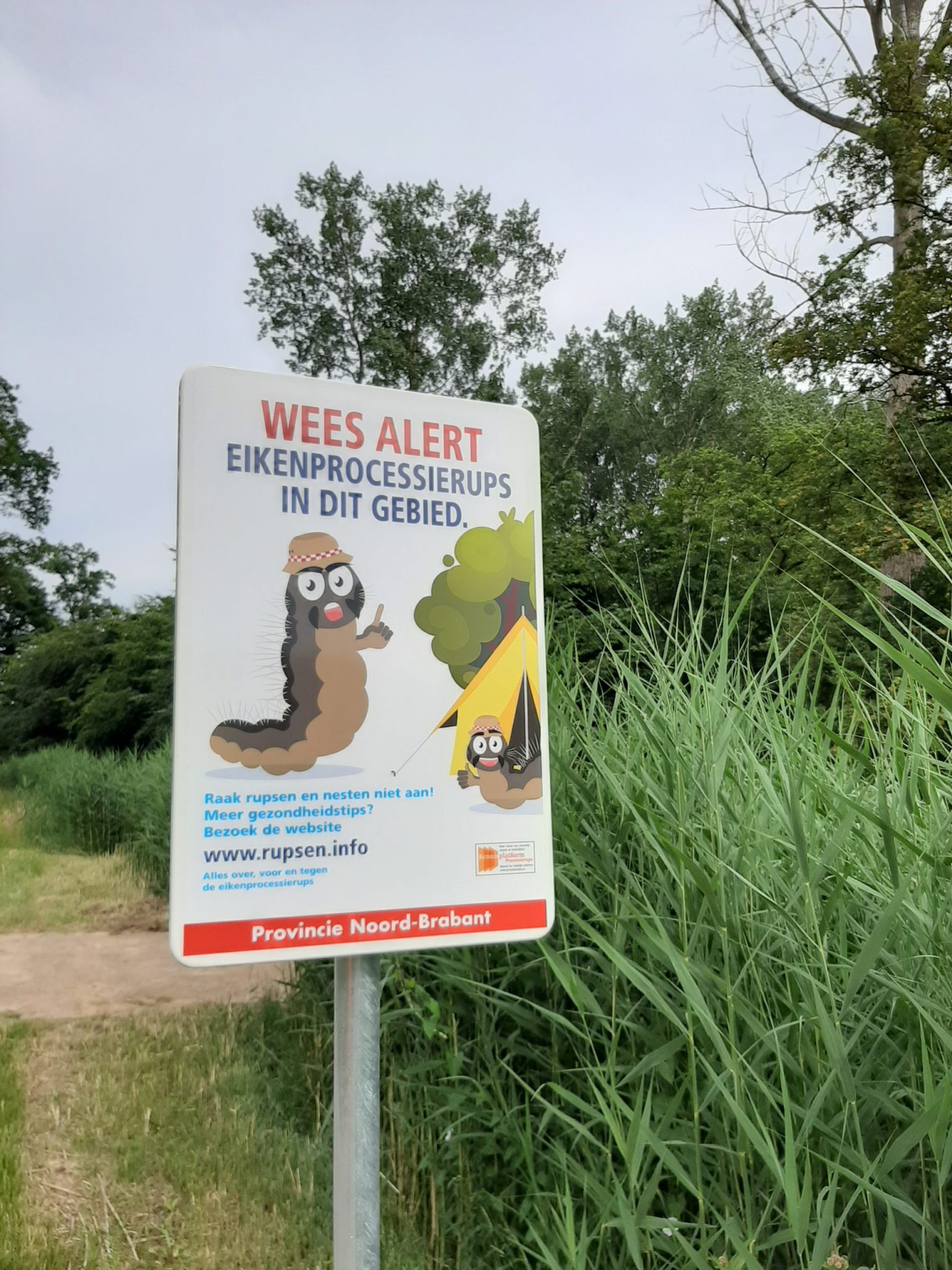 Main project objective:
Drastic reduction in the amount of biocides used in the fight against OPM
- 50% in the project area before end 2025
- 50% in Flanders & the Netherlands before end 2030
Indicators:
Extent of use (-> effect on the environment)
Number of trees sprayed
Amount of biocide used (in kg or l)
Effectiveness of the biocide (-> percentage of OPM and other species impacted)
Amount of active substance used (in kg)
Potency (biological effect) in IU or MIU
Information sources
Biocides used by door de project partner
All municipalities in the provinces of Limburg & Antwerp (BE) ;
Provinces of Gelderland & Noord-Brabant (NL) on provincial roads;
Municioalities Sittard-Geleen, Maastricht and Heerlen in Limburg (NL);
Baseline 2018: 2053 l/kg
Annual VMM-data (Flanders)
All Flemish municipalities & higher authorities
Data as from 2011
Baseline 2018: 1581 l/kg
Ambassador municipalities: 
Annual survey sent out by the project
At least 4 municipalities per province (NL + BE)
Data as from 2020
Baseline 2021: 32,4 l/kg
Biocides used
Bacillus thuringiensis (BT)
Three variants
Impact on all caterpillars – not just OPM
Most commonly used
NeemProtect
Extract of the Neem or Margosa plant (Azadiracta indica)
Impact on all leaf-eating insects
Very limited use
Biocide use by project partners
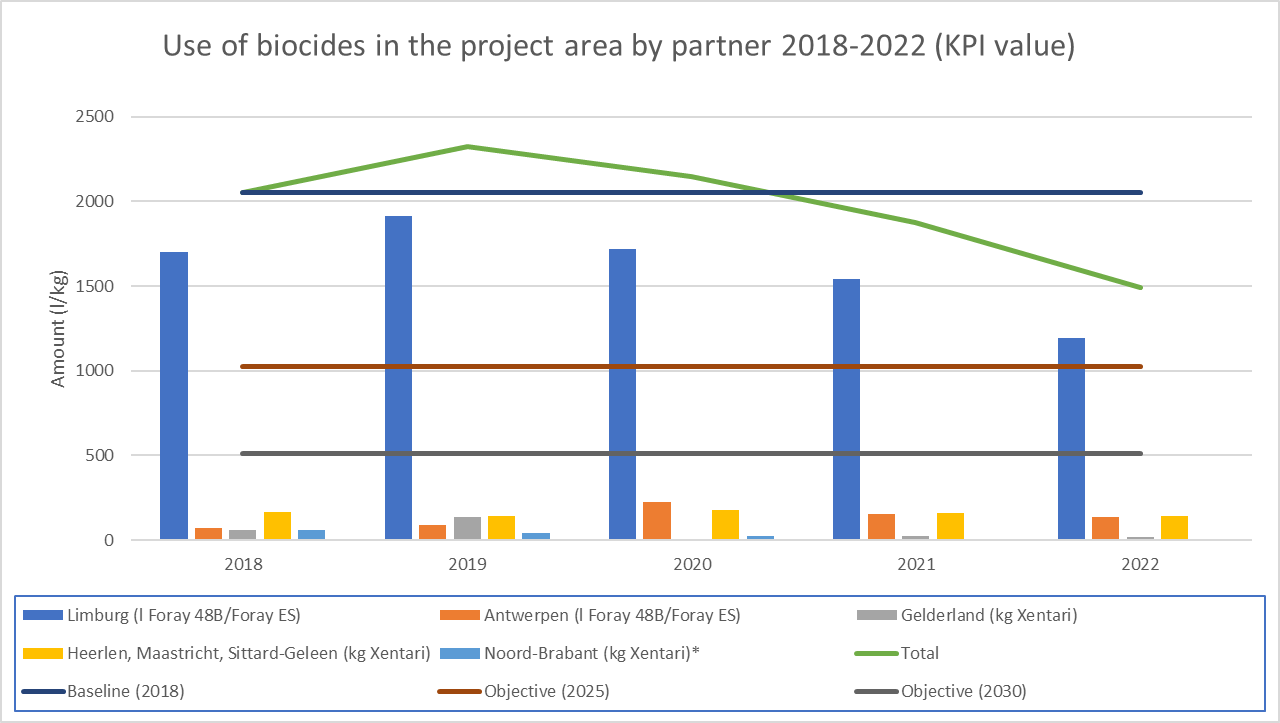 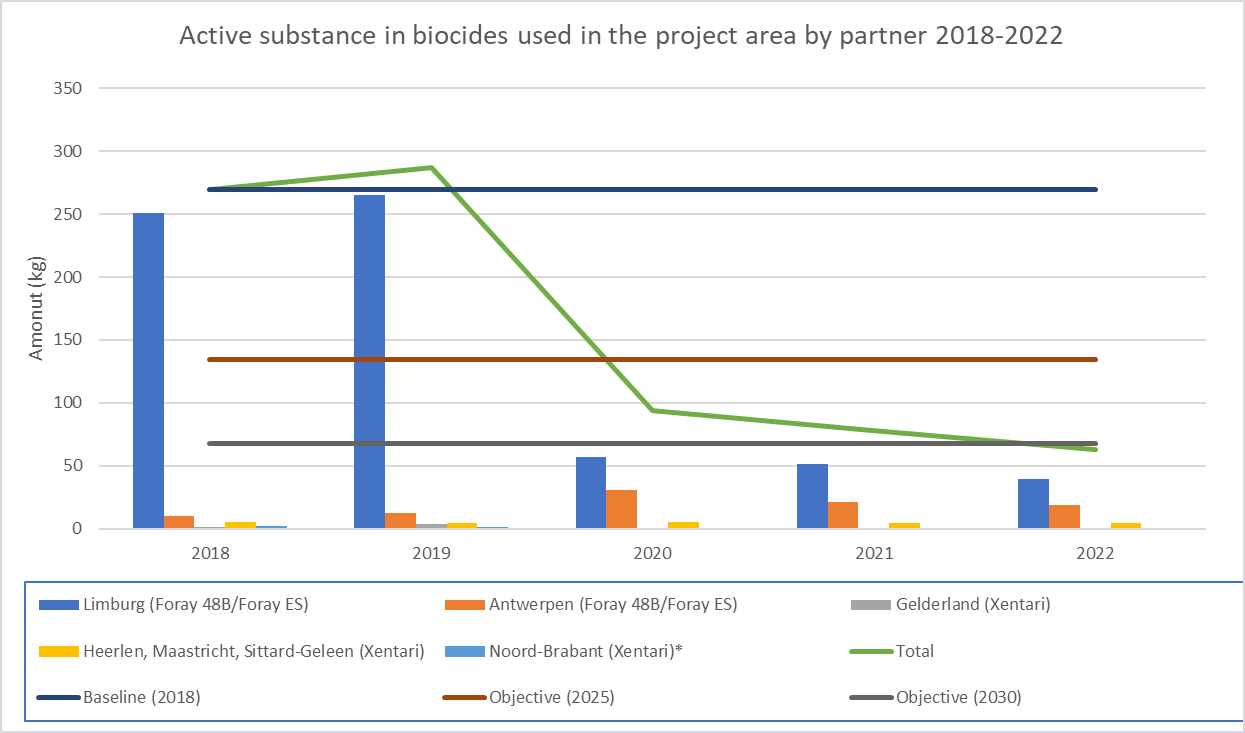 Biocide use in Flanders (VMM)
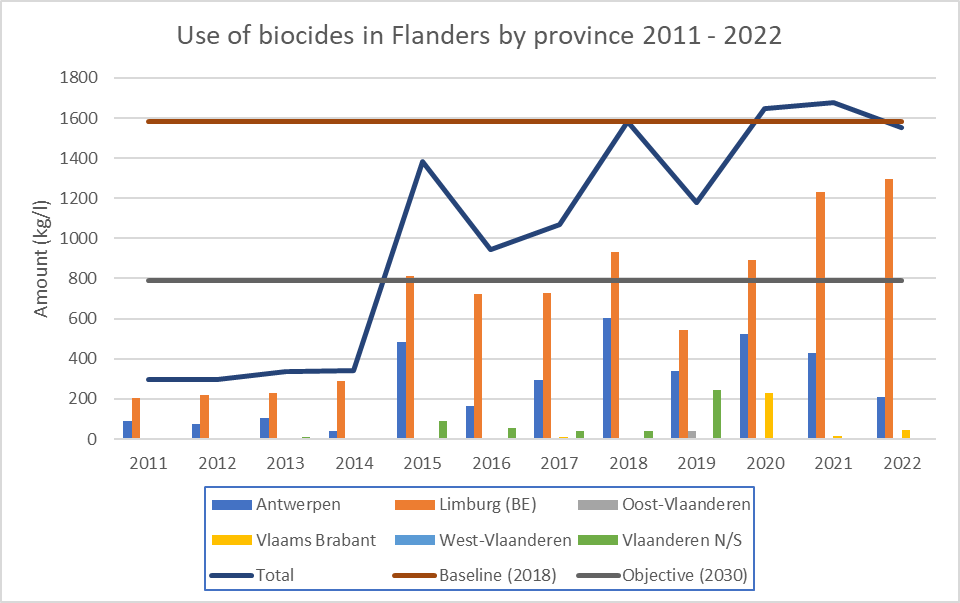 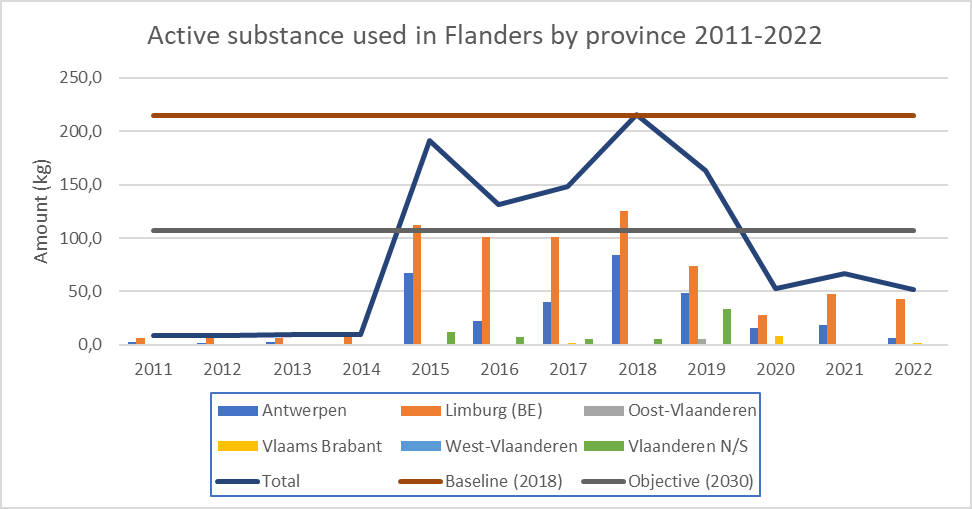 Biocide use by Ambassador municipalities
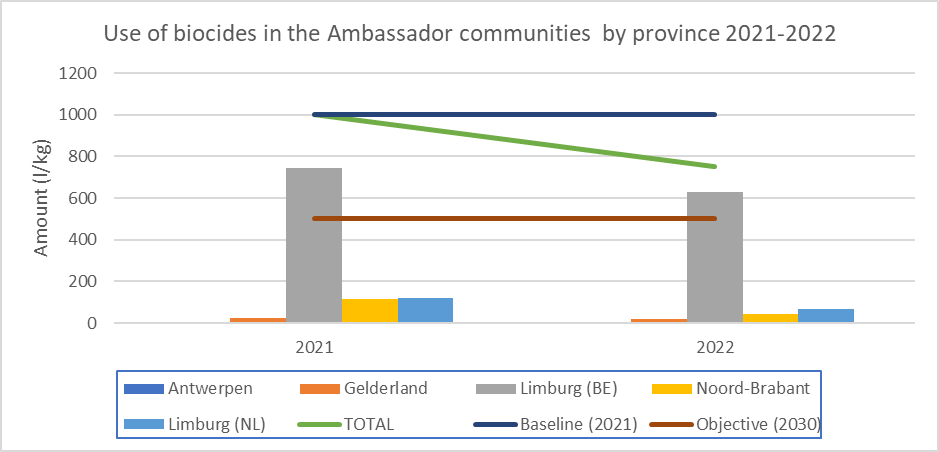 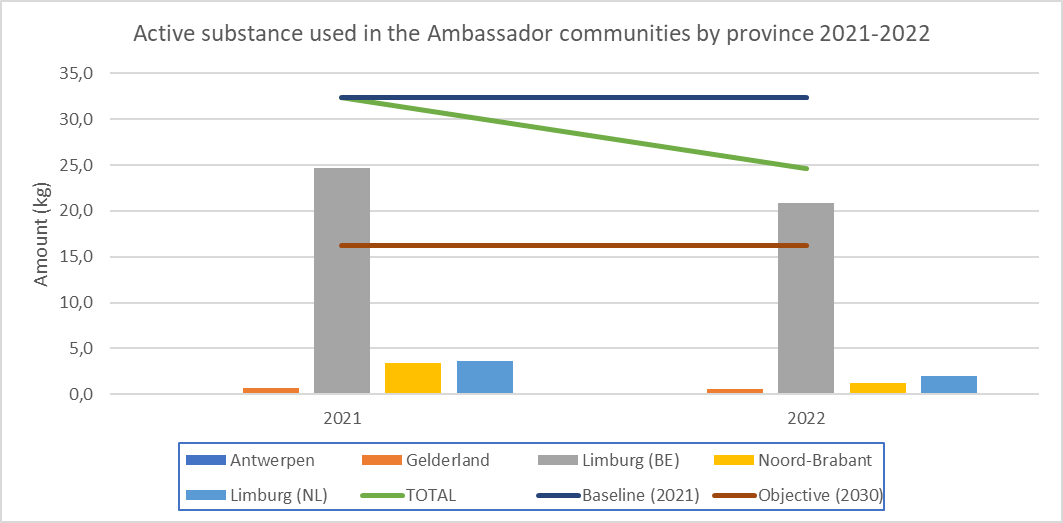 Preliminary conclusions
Reduction of the amount of biocides used (KPI) in the majority of provinces in line with the target
Increasing awareness of the negative effects of biocides
Relatively limited presence of OPM since 2022
Strong reduction of the impact on the ecosystem through the introduction of a new product variant
However: The use of biocides may increase again with future OPM peaks
Continuous awareness remains necessary
More info? Questions? Comments?
Website: Home - LIFE Oak Processionary Project
Facebook: EikenprocessierupsLIFE
E-Mail:  info@eikenprocessierups.life
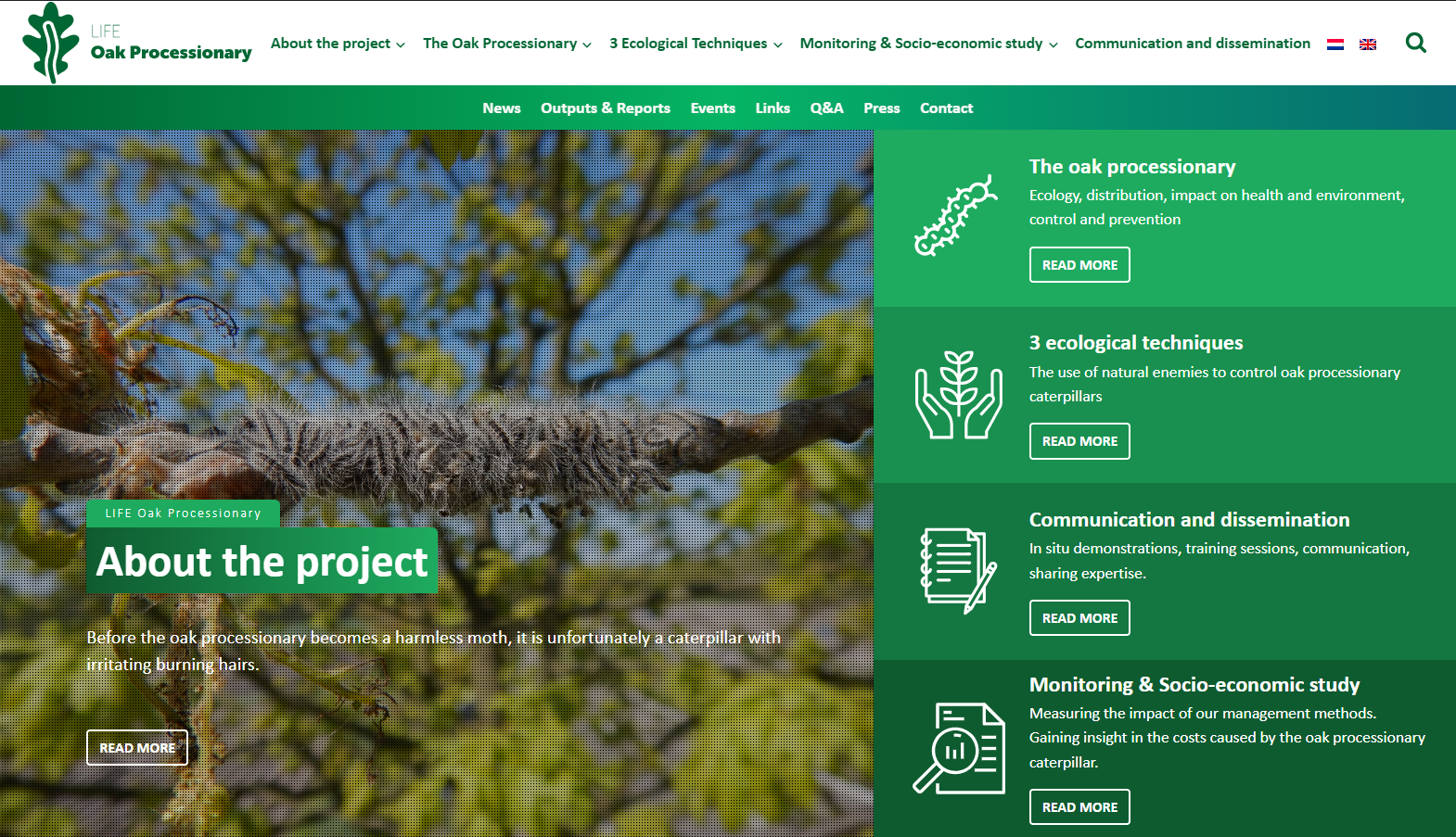 Where are we after 2,5 years? (1/2)
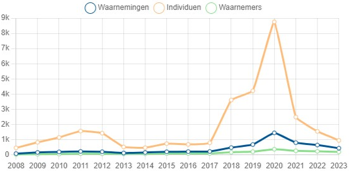 Trend Oak Processionary: 2023 quiet, 2024 comparable?
Predation by tits: 
No clear impact of tits on oak processionary caterpillars yet;
Tit chicks too late in the season to take advantage of young caterpillars;
Research continues.
Predation by parasitoid flies and wasps: 
Promising results in terms of impact on the Oak Processionary Moth;
No clear connection yet with the type of road verge, management or nectar index;
Research is refined into plant species and continued.
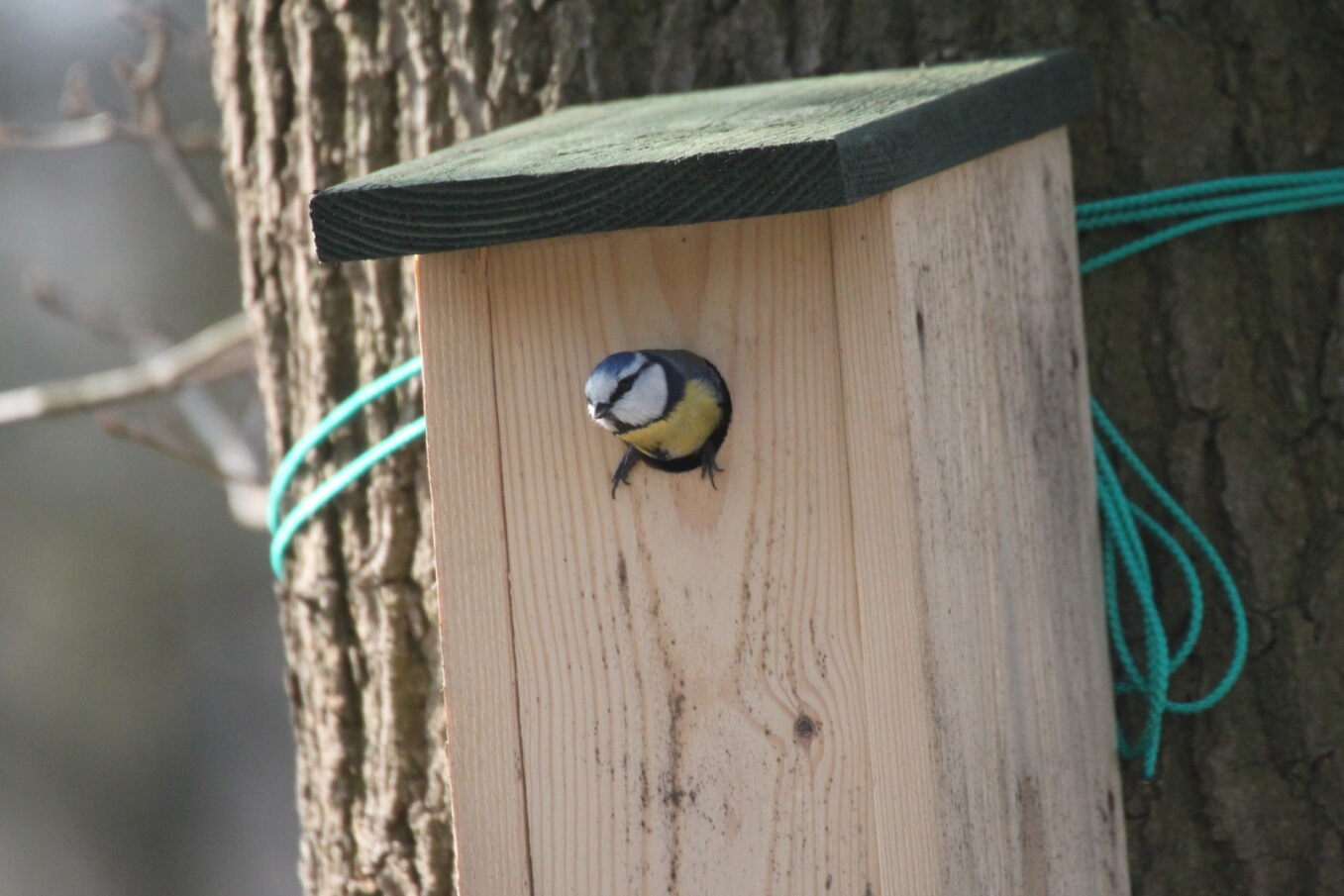 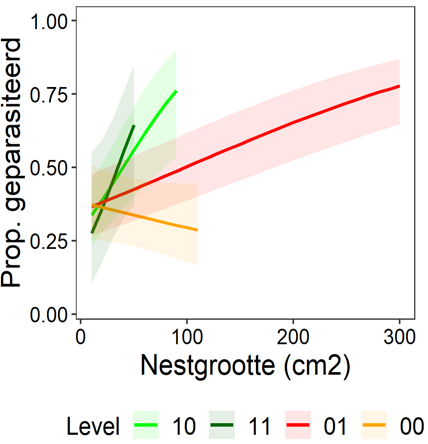 Where are we after 2,5 years? (2/2)
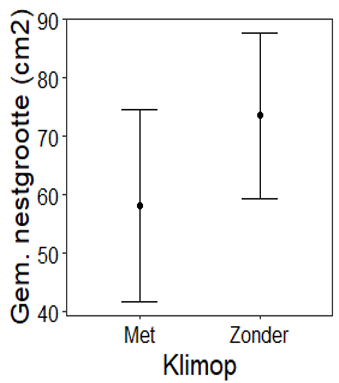 Common ivy in pedunculate oak:
First results show a significant impact on Oak Processionary Moths;
Research continues;
Possible impact on other species is being investigated.
Predation by forest caterpillar hunter: 
Lab tests show that they prefer oak processionary caterpillars as food;
If a breeding can be started, we see possibilities for controlling the caterpillars;
Further research in the laboratory and then outside (if there are sufficient caterpillars) is certainly necessary;
Currently, the population of beetles in the Benelux is too small to have an impact.
Biocide use in Flanders & the Netherlands: 
Decreases almost everywhere in Flanders and the Netherlands since 2021;
Risk of relapse when pressure increases -> awareness remains important.
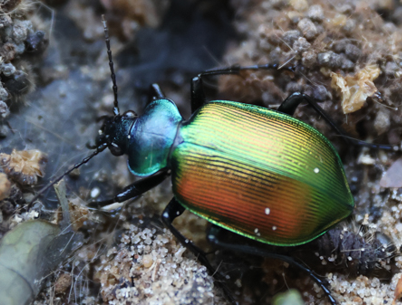 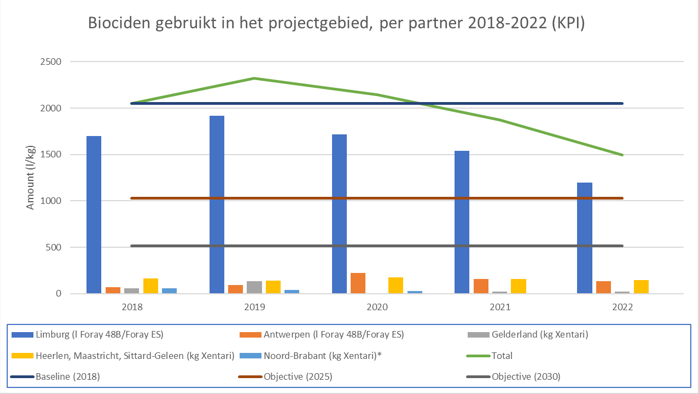